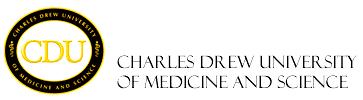 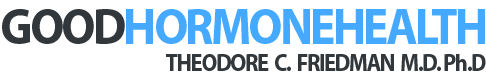 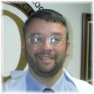 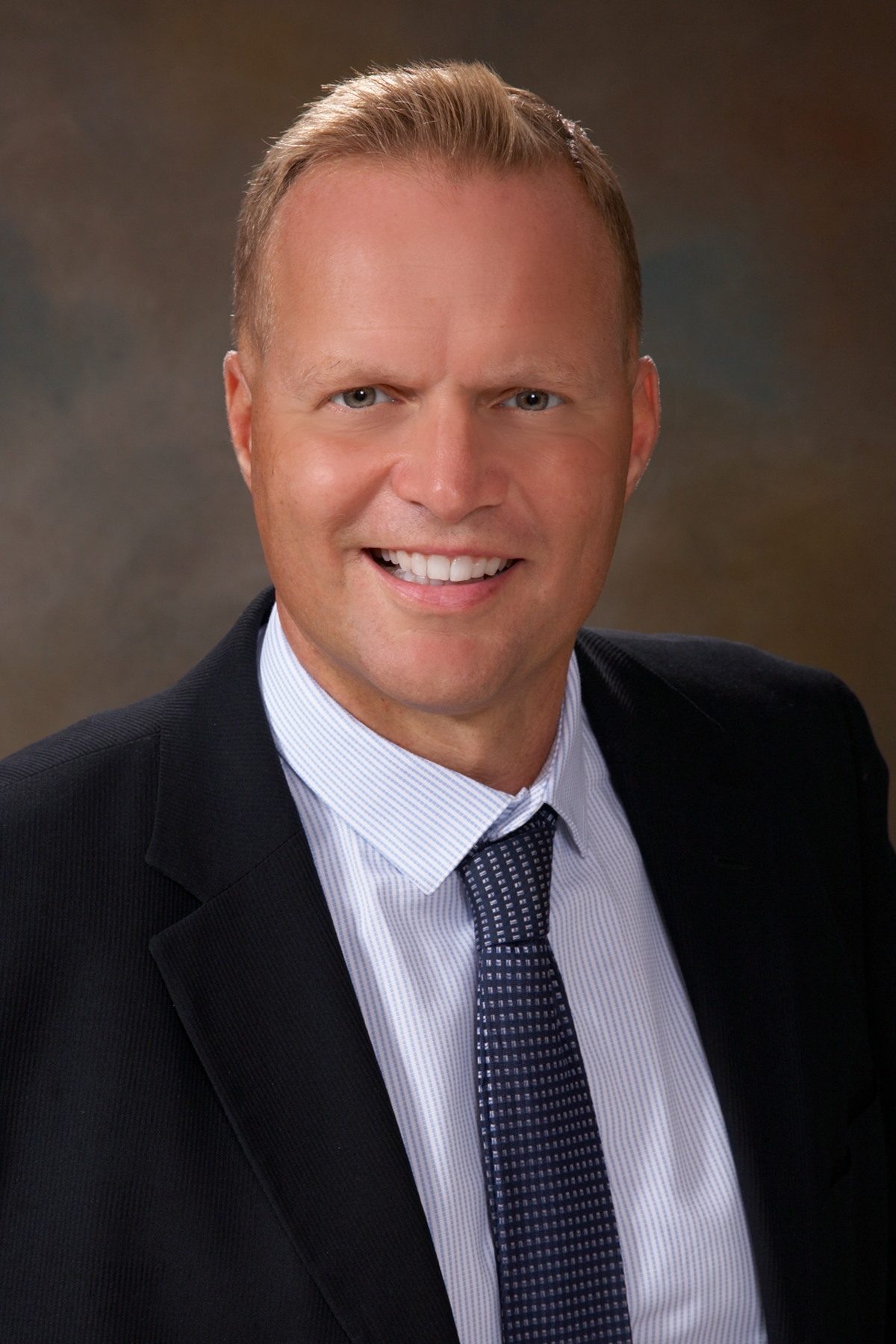 Theodore C. Friedman, M.D., Ph.D.Professor of Medicine-UCLAChairman, Department of Internal MedicineCharles R. Drew UniversityDr. Friedman’s Endocrinology Clinic      Hosting Tobias Carling, MD, PhD, FACS
The 20-minute Mini Back Scope Adrenalectomy (MBSA)

GoodHormoneHealth WebinarNovember 7, 2021
Reasons for Adrenal Surgery
Bilateral Adrenalectomy for Pituitary or Ectopic Cushing’s (ACTH-dependent) that can’t be treated with pituitary surgery or medications
Adrenal tissue removal for adrenal remnant tissue
Unilateral Adrenalectomy for Adrenal (ACTH-independent) Cushing’s
Unilateral Adrenalectomy for aldosteronoma
Unilateral or less likely Bilateral Adrenalectomy for Pheochromocytoma
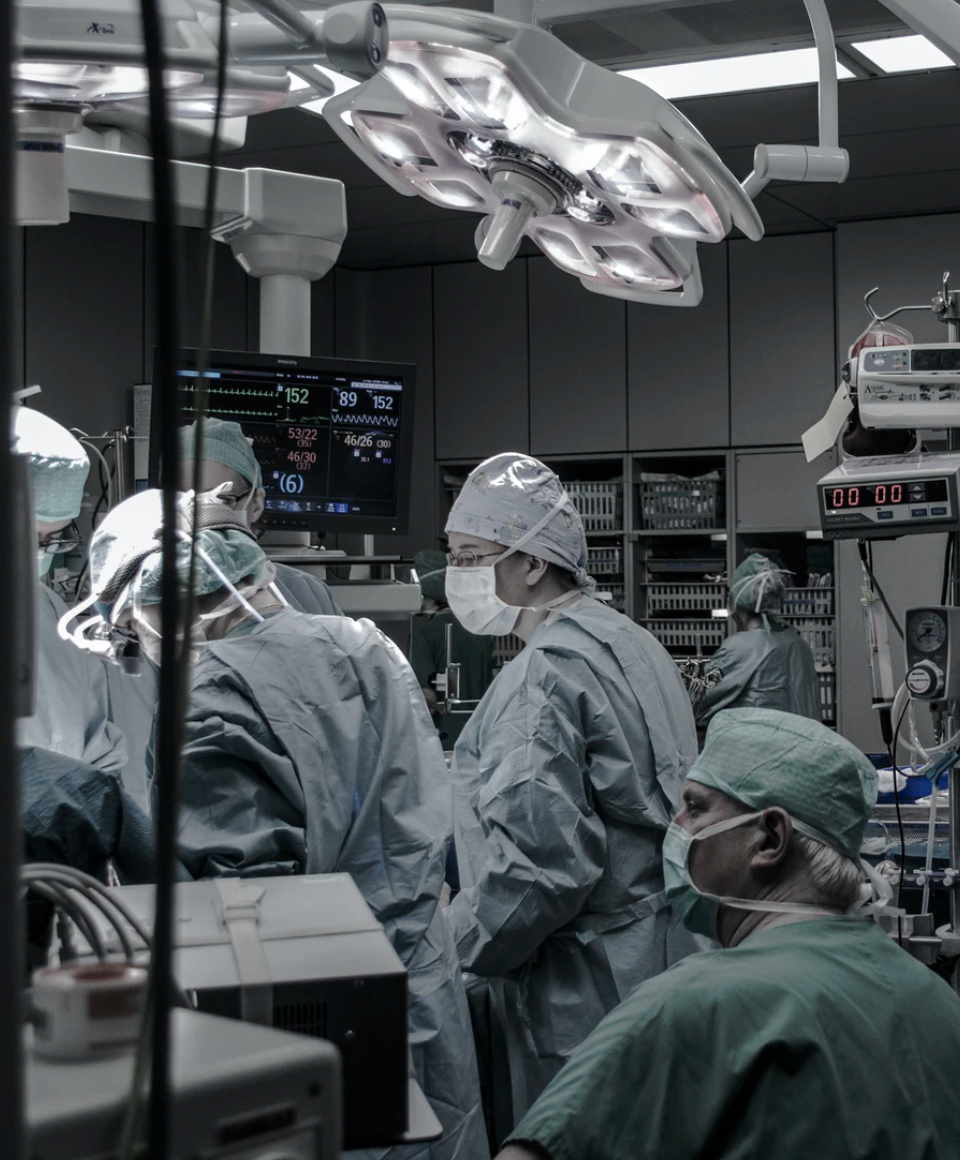 Tobias Carling, MD, PhD, FACS
Surgeon-in-Chief & FounderCarling Adrenal Center
.
Hospital for Endocrine Surgery.
Tampa, FL
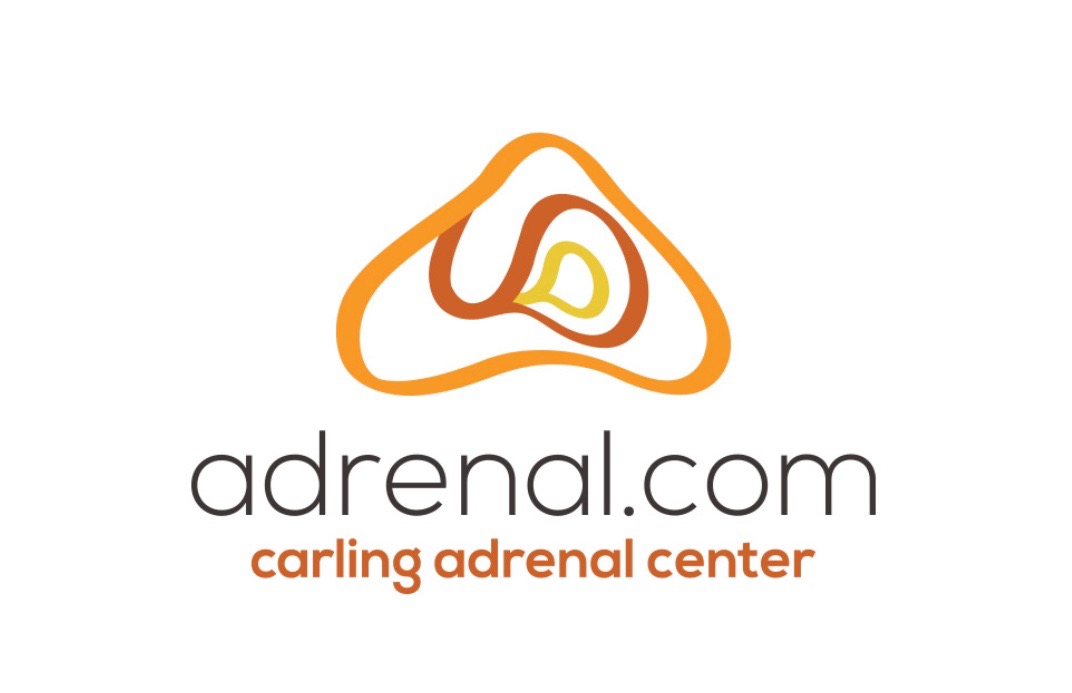 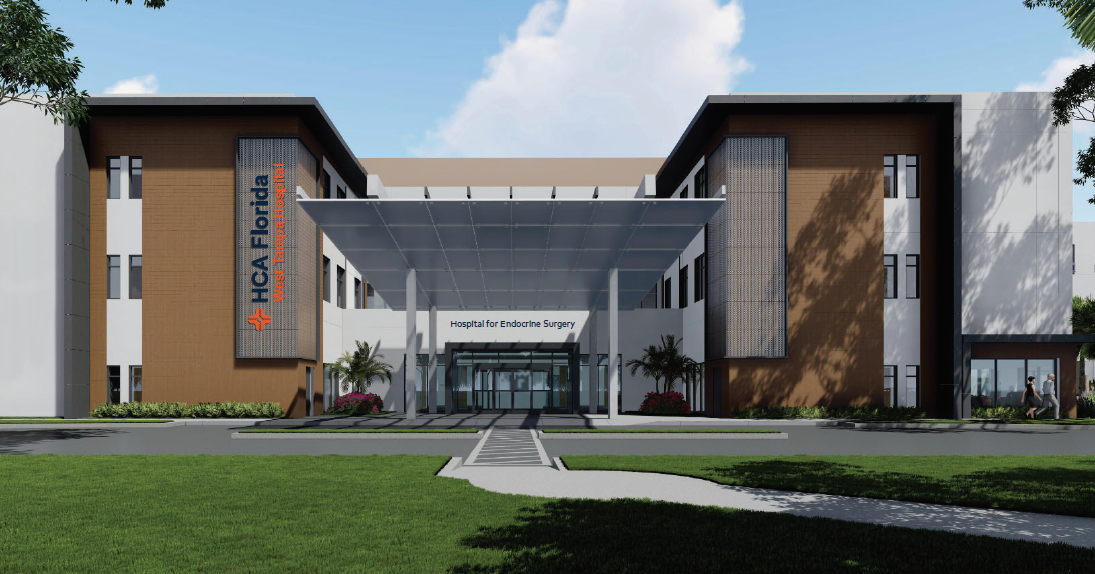 Hospital for Endocrine Surgery
Tampa
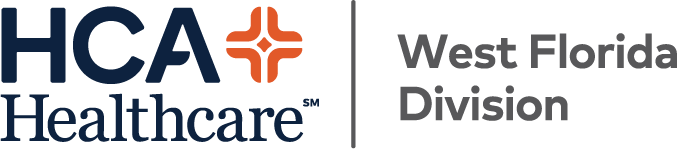 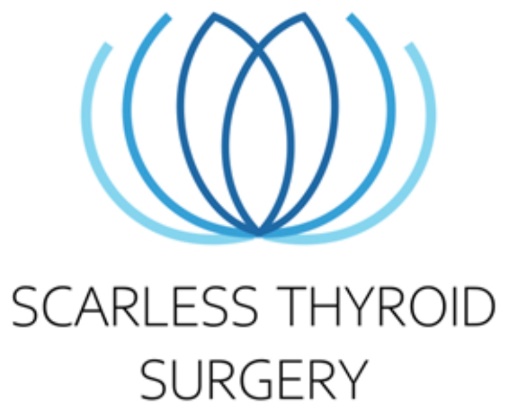 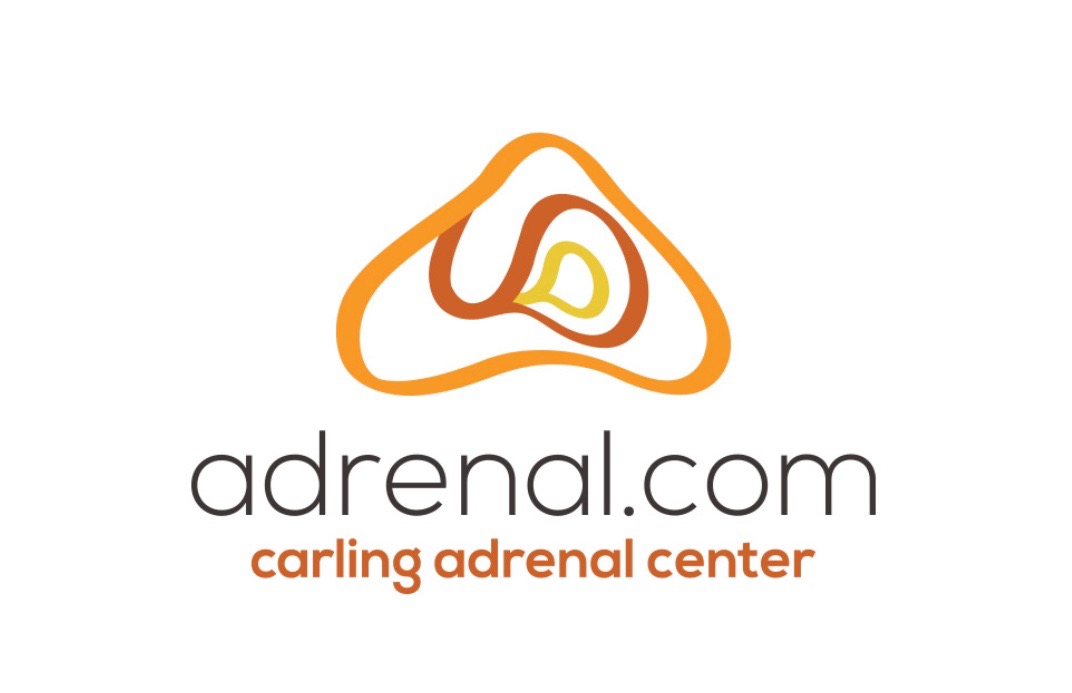 scarless-thyroid.com
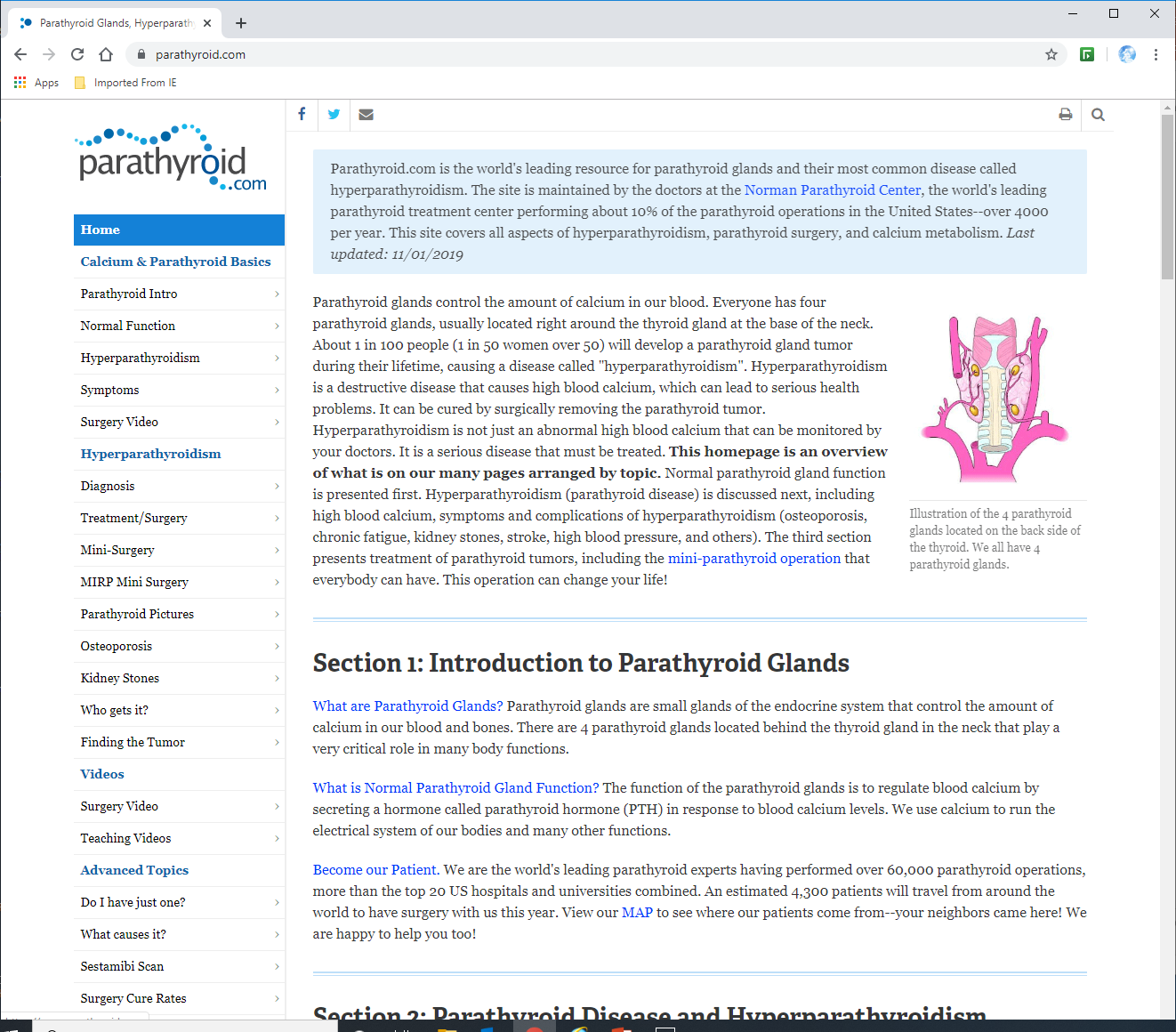 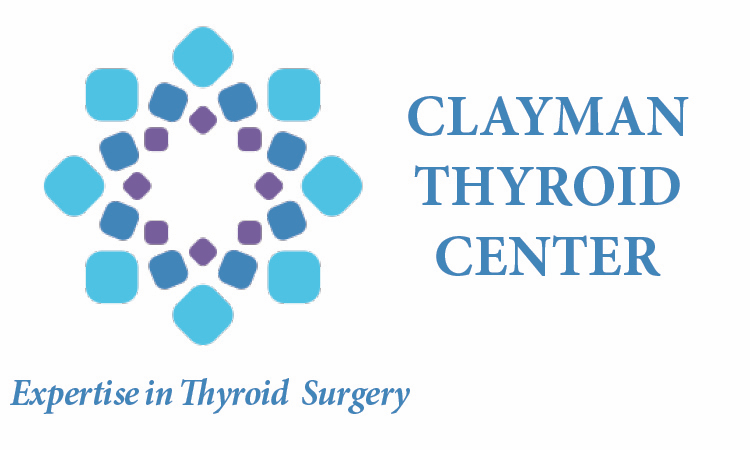 Norman Parathyroid Center
thyroidcancer.com
Eight Different Approaches to Adrenal Surgery
Mini Back Scope Adrenalectomy (MBSA)
Laparoscopic Trans-Abdominal Adrenalectomy (LTA)
Laparoscopic Hand-port Assisted Trans-Abdominal Adrenalectomy
Open Standard Trans-Abdominal Adrenalectomy
Open Thoraco-Abdominal Adrenalectomy
Open Posterior Adrenalectomy
Open Retroperitoneal Adrenalectomy
Robotic (Robot-Assisted) Adrenalectomy
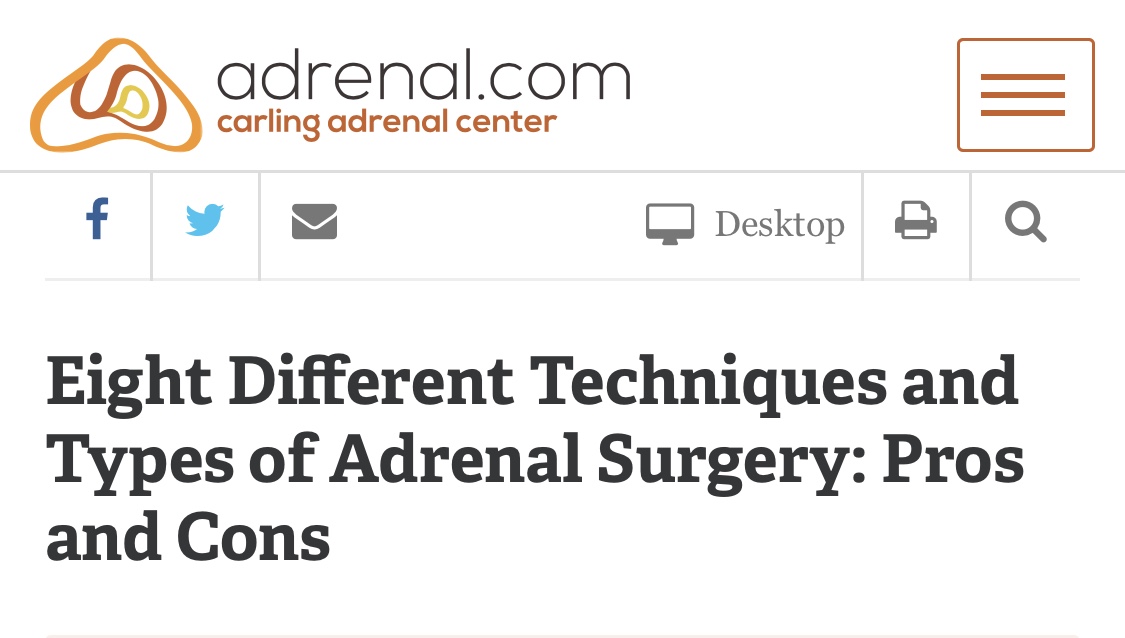 Mini Back Scope Adrenalectomy (MBSA) 

Preferred approach in 96.3% of our cases
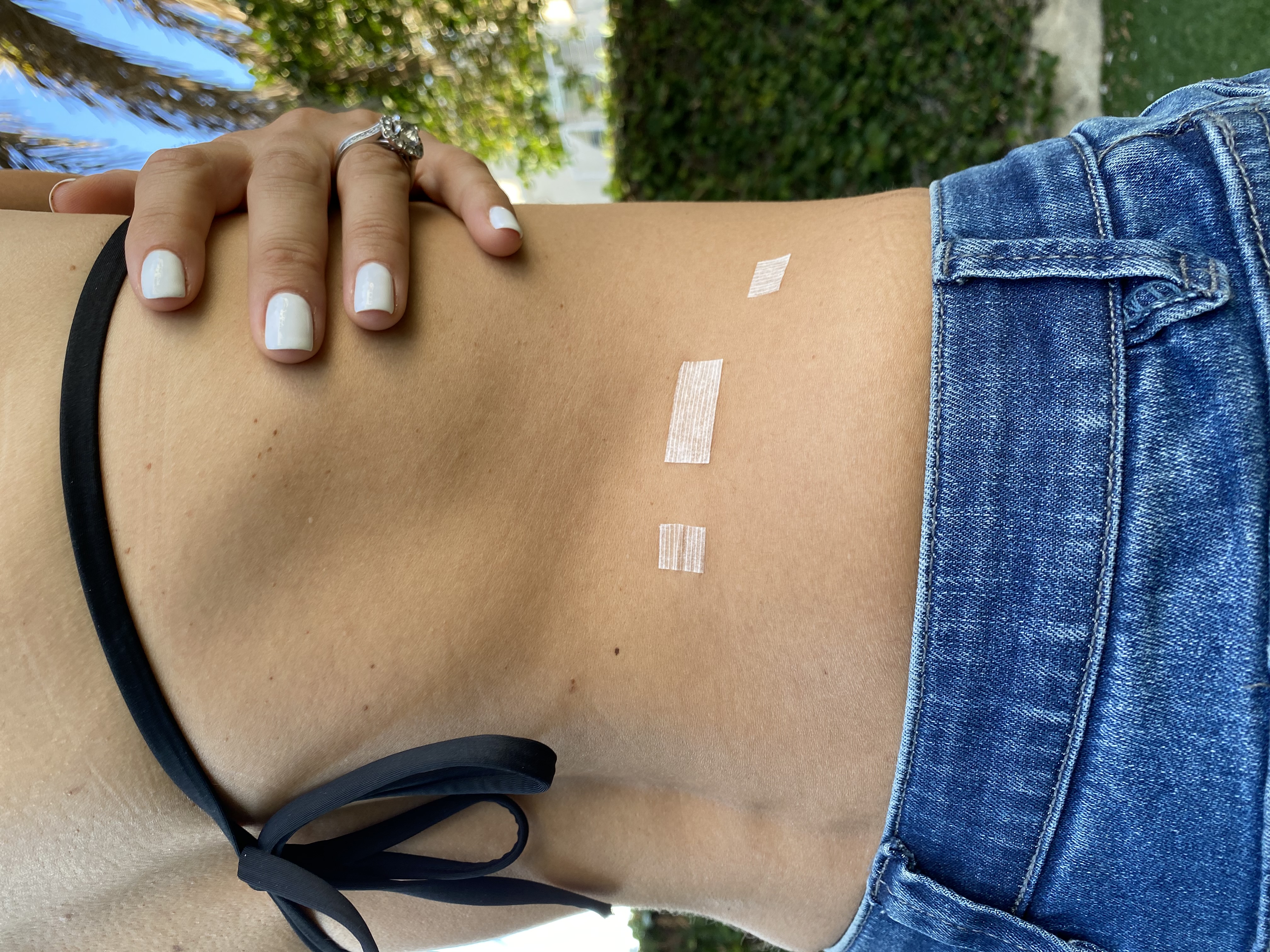 Better
Faster (12-23 min. in non-obese)
Shorter LOS (<23h) & recovery
Less pain 
Superior cosmesis
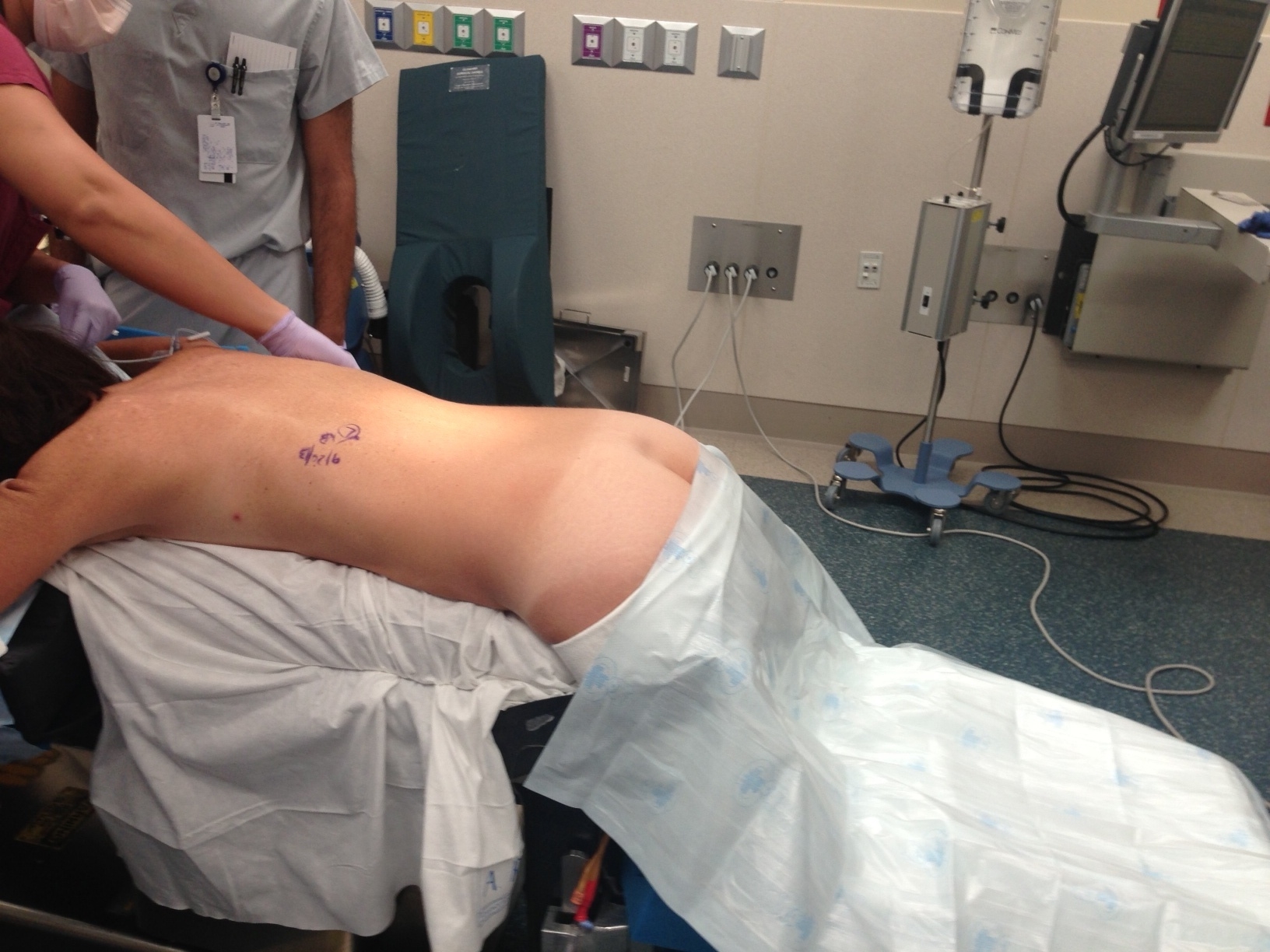 Prone position
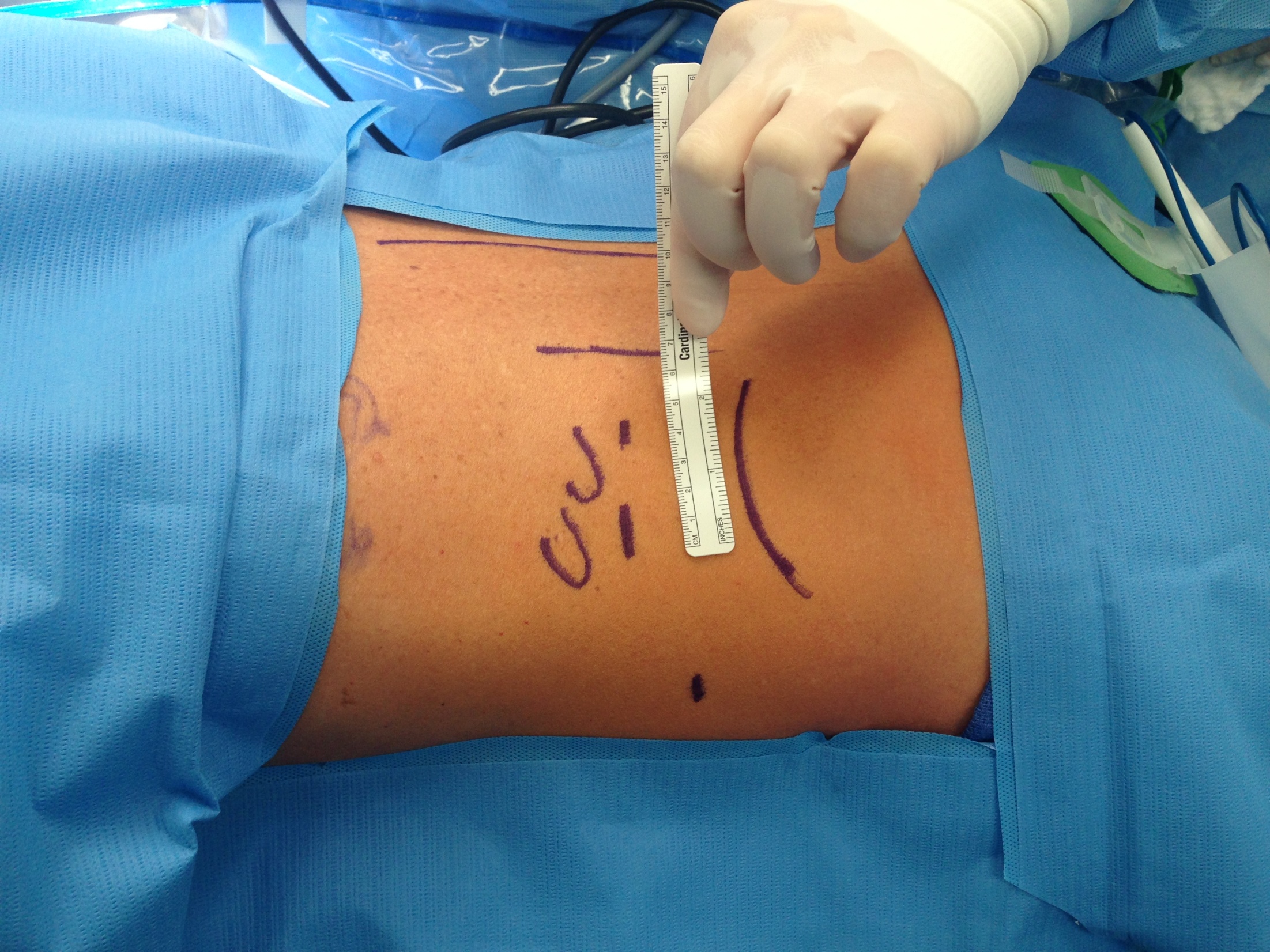 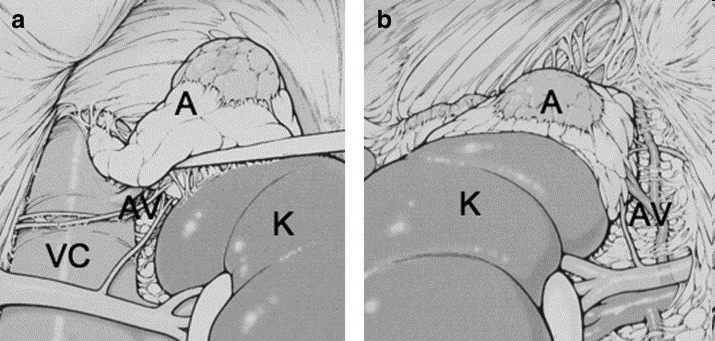 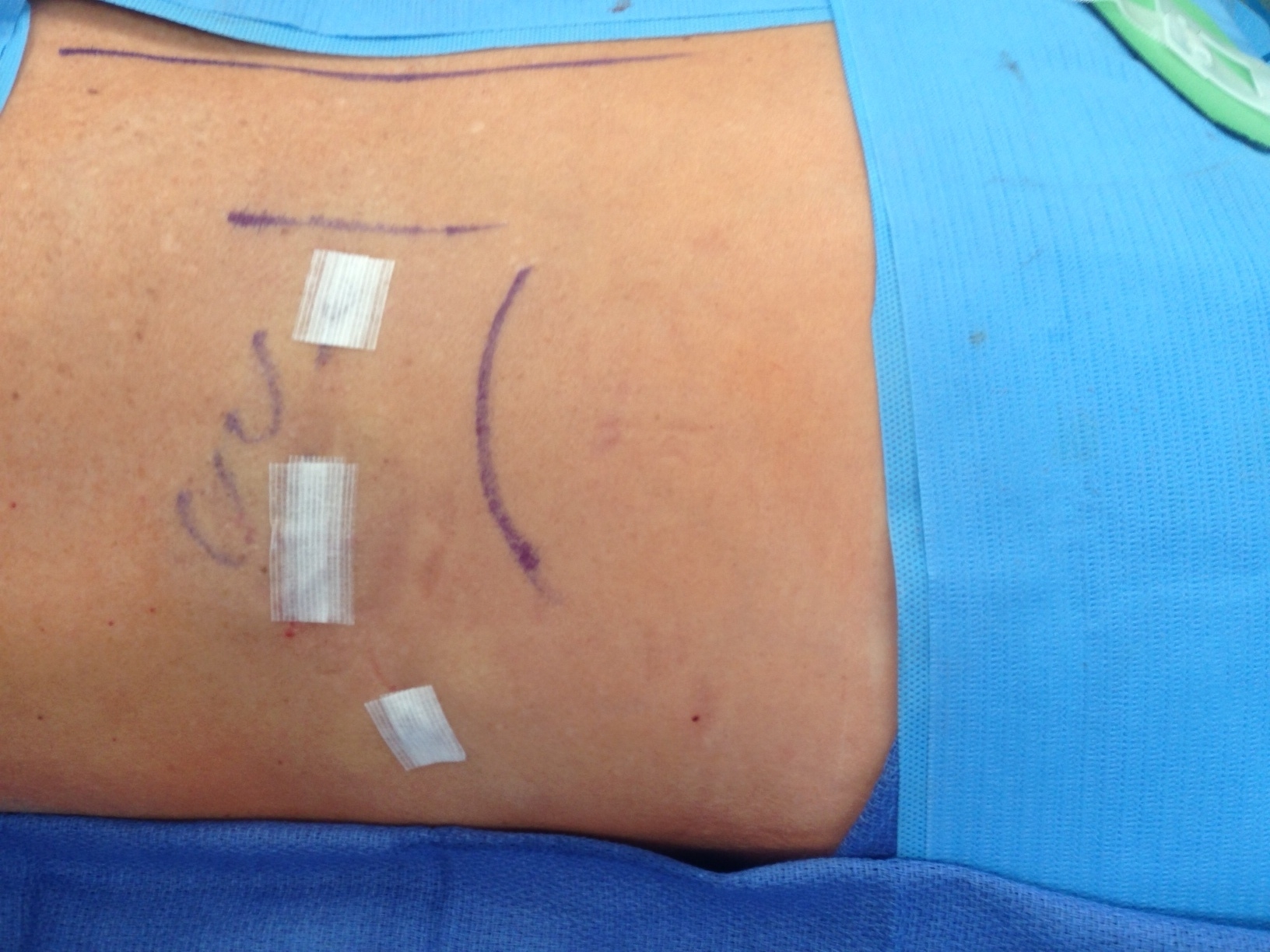 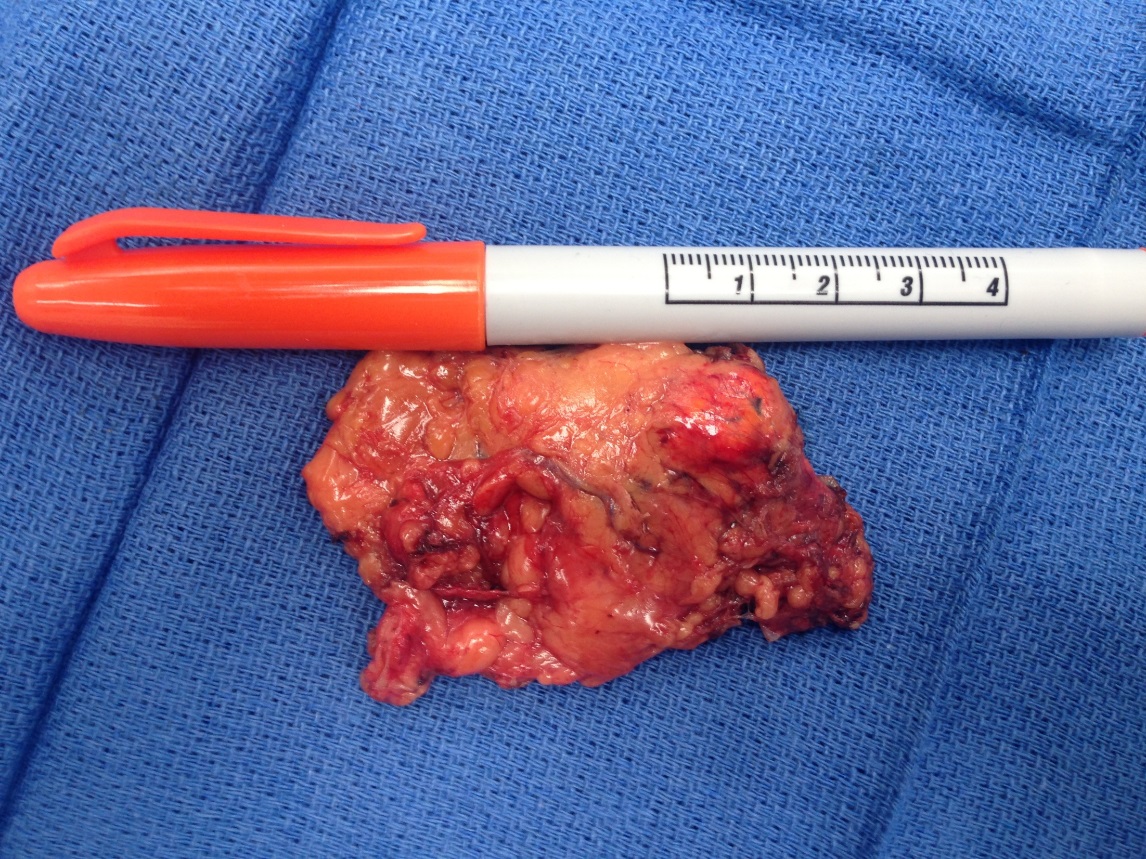 Duration of Surgery for MBSA is Related to BMI of Patient
*As low as 12 min. for non-obese patients

Compared to 
120-240 min. for laparoscopic adrenalectomy
150-300 min. for robotic adrenalectomy
at most US institutions
40


30


20


10
*
Operative time (Minutes)
<20	25	30	35	40	>45
BMI
Carling (unpublished) 2021
Unilateral Aldosterone-Producing Adenoma (APA)
Causing Primary Hyperaldosteronism
Molecular Pathogenesis of Aldosteronism
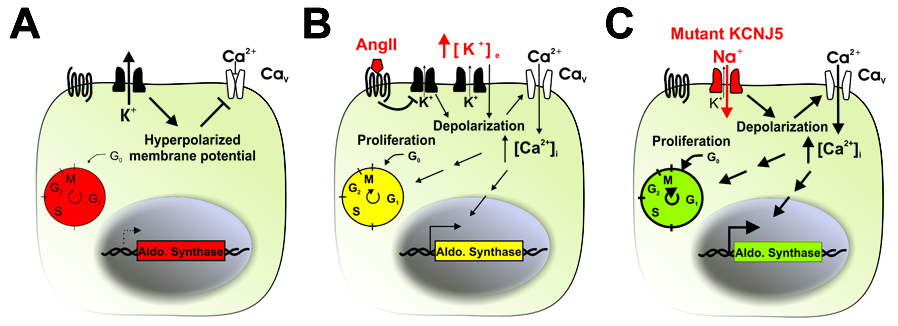 Choi M…Carling T & Lifton RP. Science 2011
Molecular Pathogenesis of Aldosteronism
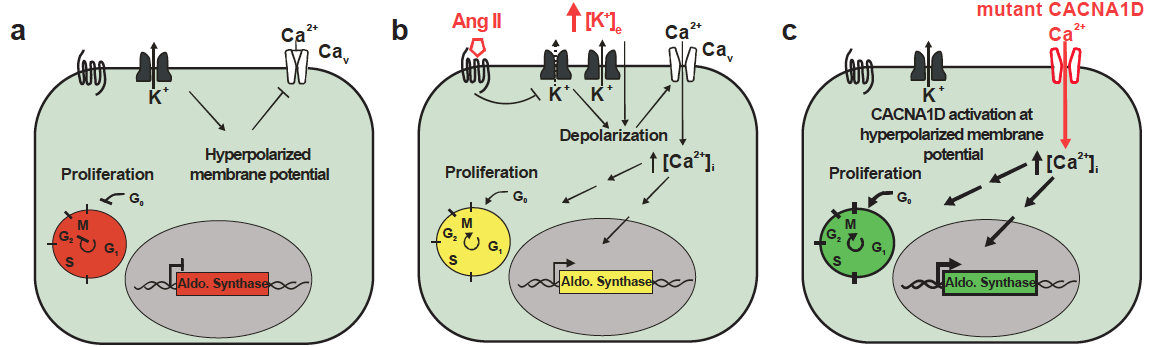 Scholl U…Carling T, & Lifton RP. Nature Genet 2014
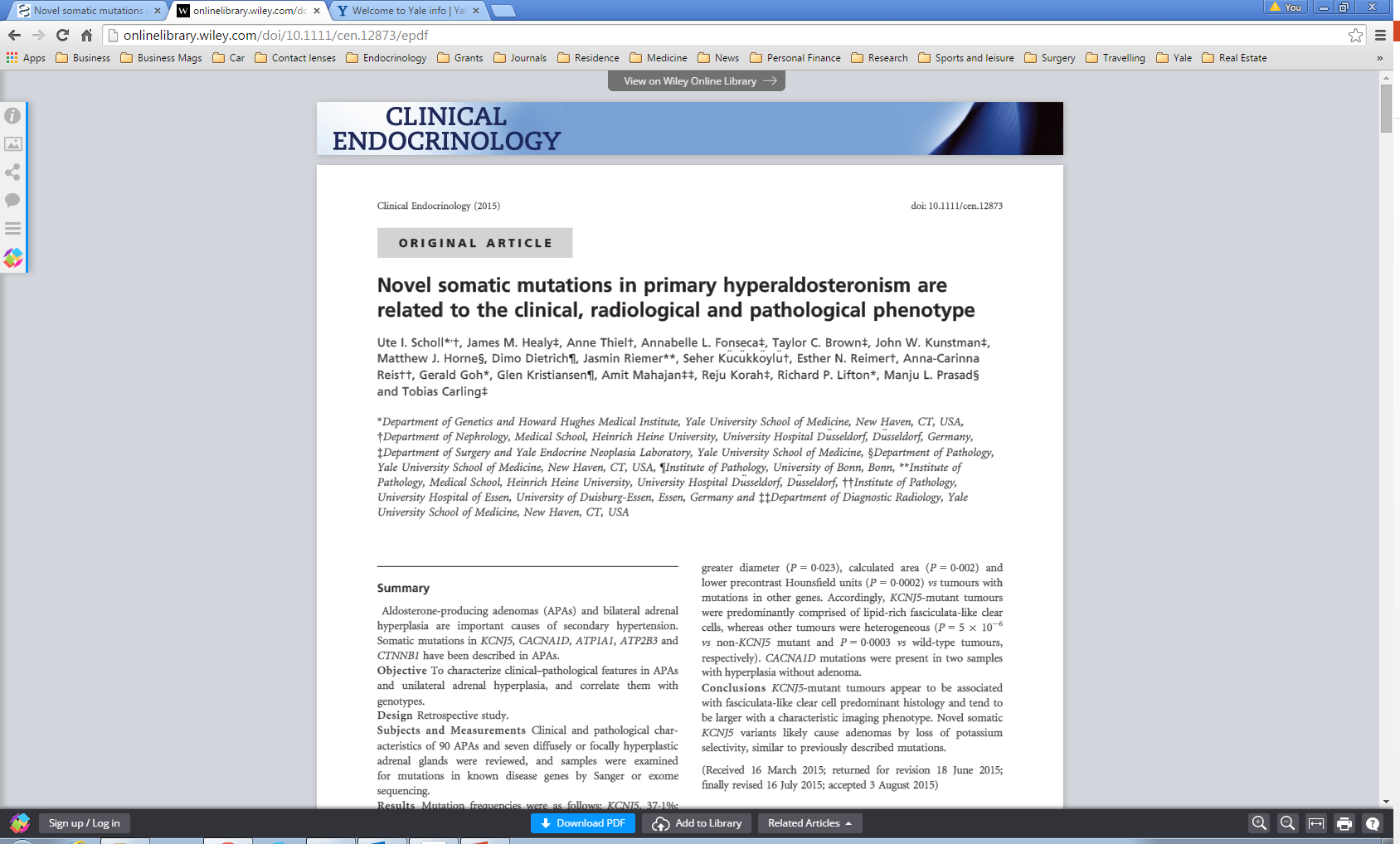 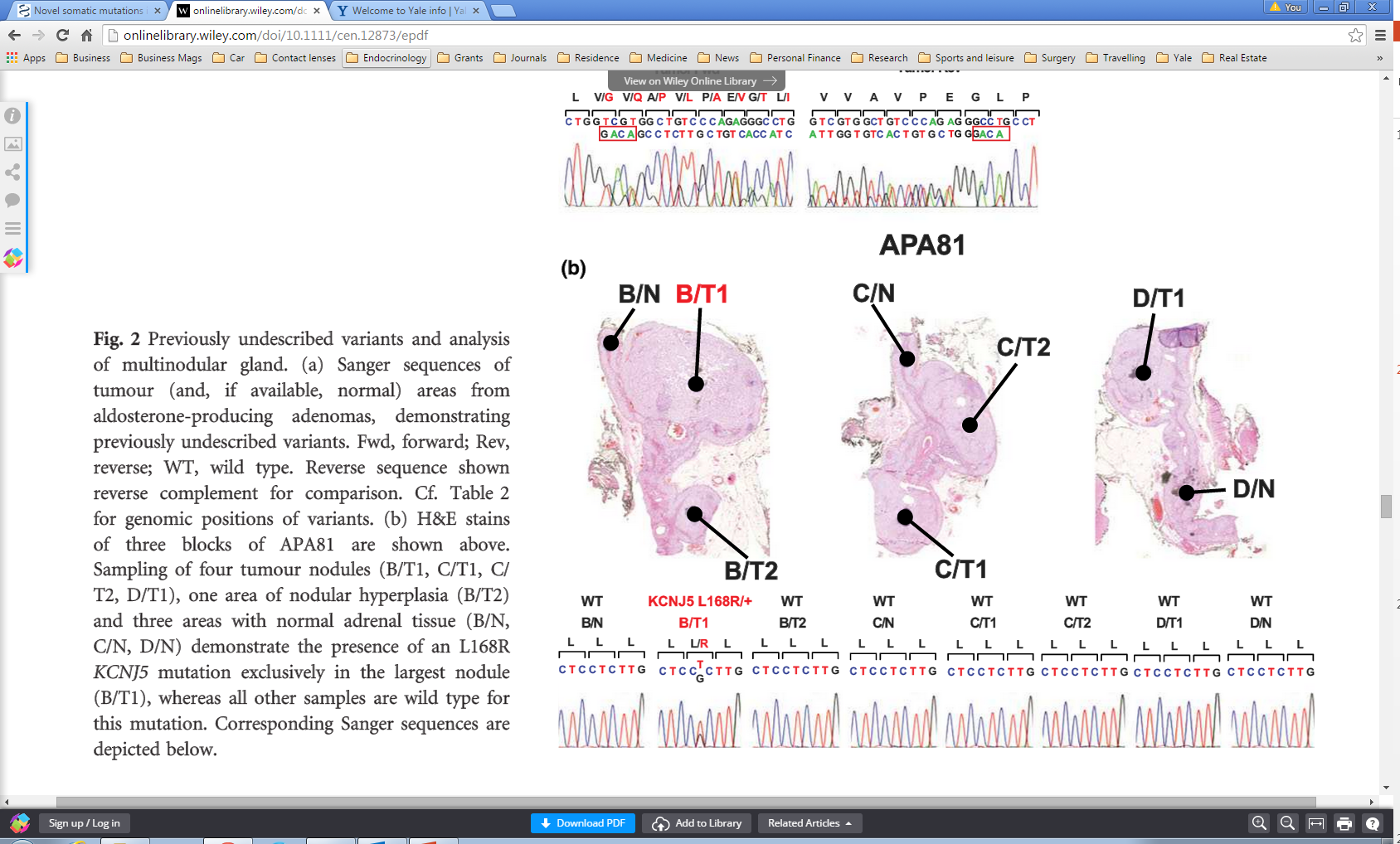 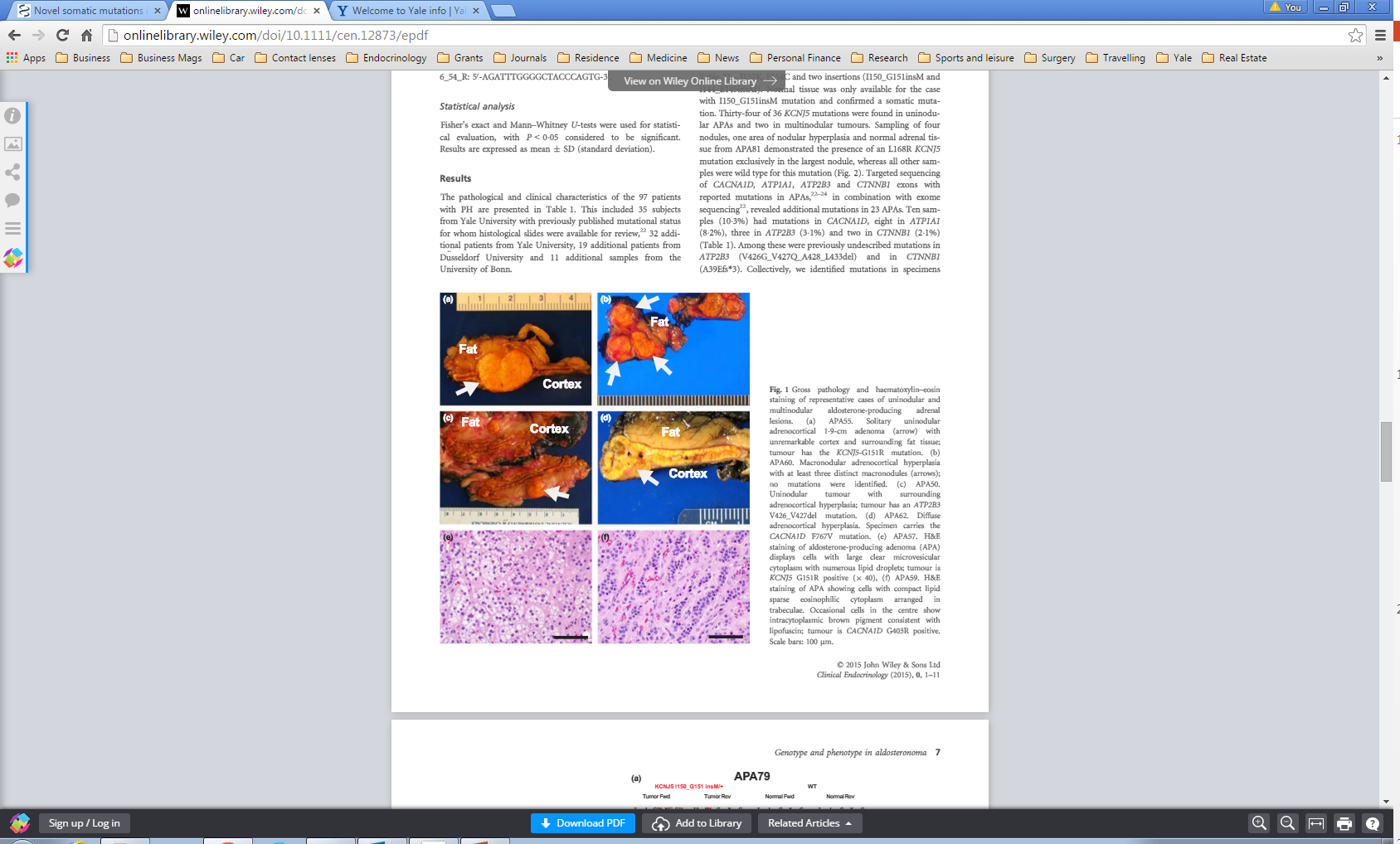 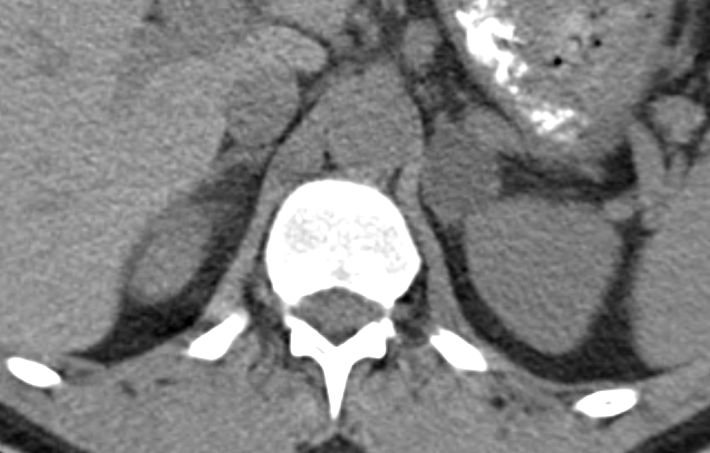 KCNJ5 mutant

Dimensions: 27 x 23 mm
Average H.U. (-2)
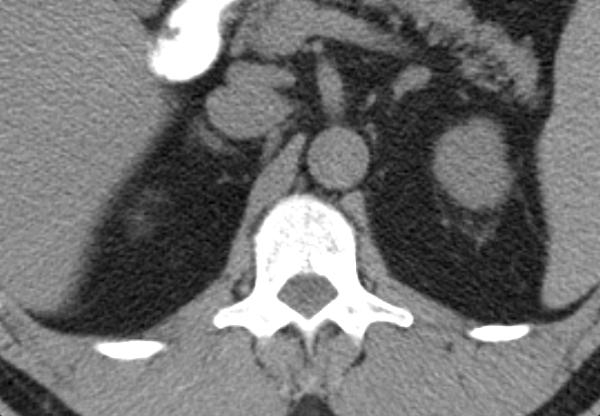 CACNA1D
mutant

Dimensions: 1.3 x 9 mm
Average H.U. (39)
A
B
ATP1A1 mutant

Dimensions: 9 x 7 mm
Average H.U. (10)
Wild Type tumor

Dimensions: 9 x 7 mm
Average H.U. (27)
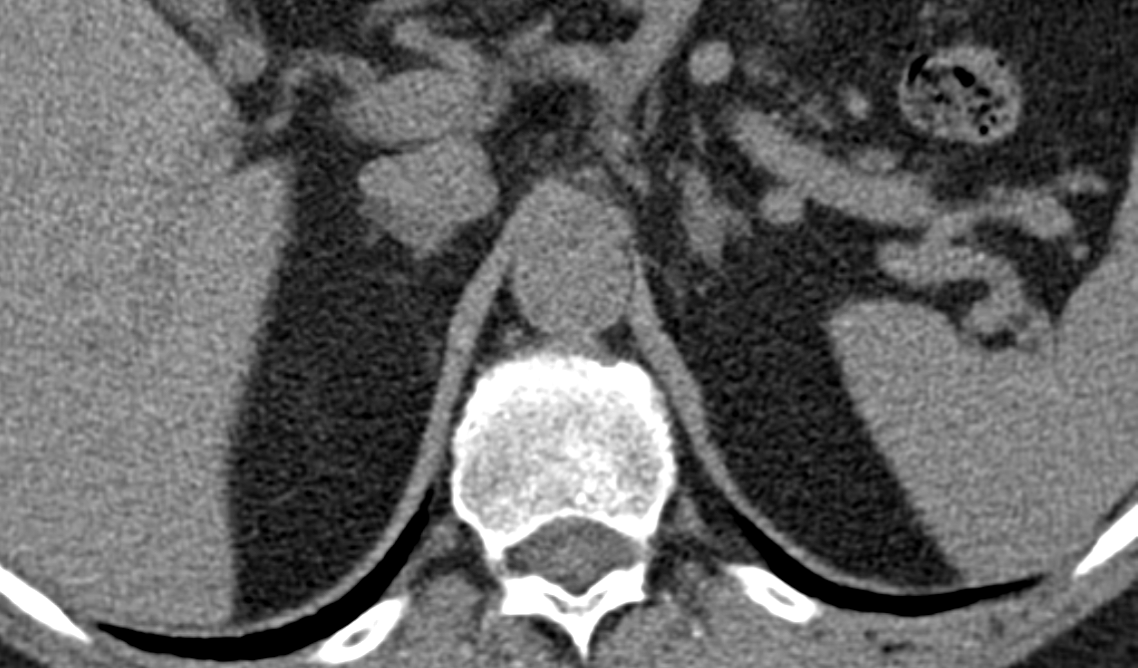 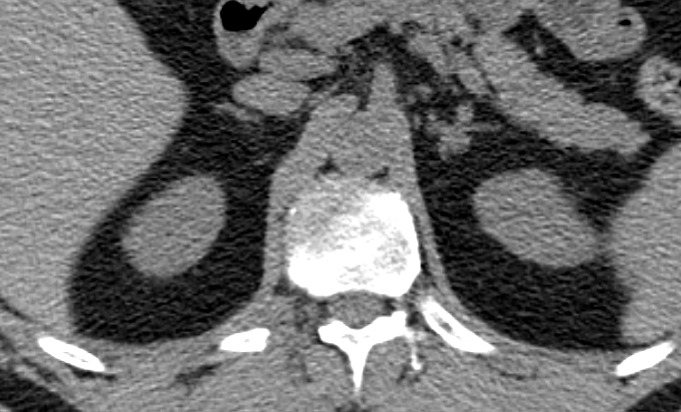 C
D
High Probability of Unilateral Aldosterone-Producing adenoma (APA)
Very High PAC
Very High 24U aldo
Very low Potassium
Severe HTN
Good response to MR-A
Primary Hyperaldosteronism - outcomes
30 – 60% cured of hypertension (no meds)
95% improved (fewer meds)
100% cure rate for hypokalemia

Direct aldosterone effect
Myocardial fibrosis
LVH
↑ CHF, mortality
↑ ischemic, vascular, clotting abnormalities
Primary Hyperaldosteronism - postop
Hold ALL K+ (replace cautiously), stop MR-A
Continue β-blockers
Add back or delete other drugs as indicated
May take weeks for BP to normalize
Surgery has superior outcomes versus medical therapy
Conn’s Syndrome is Common and NOT Harmless
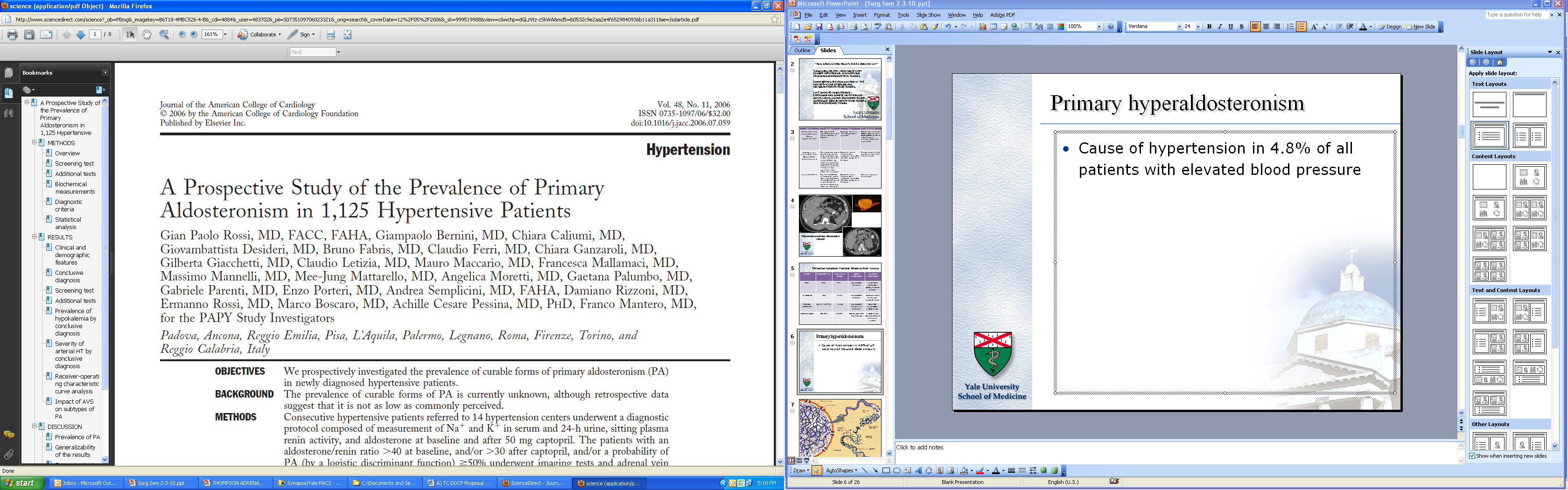 Cause of hypertension in 10% of all patients with elevated blood pressure!
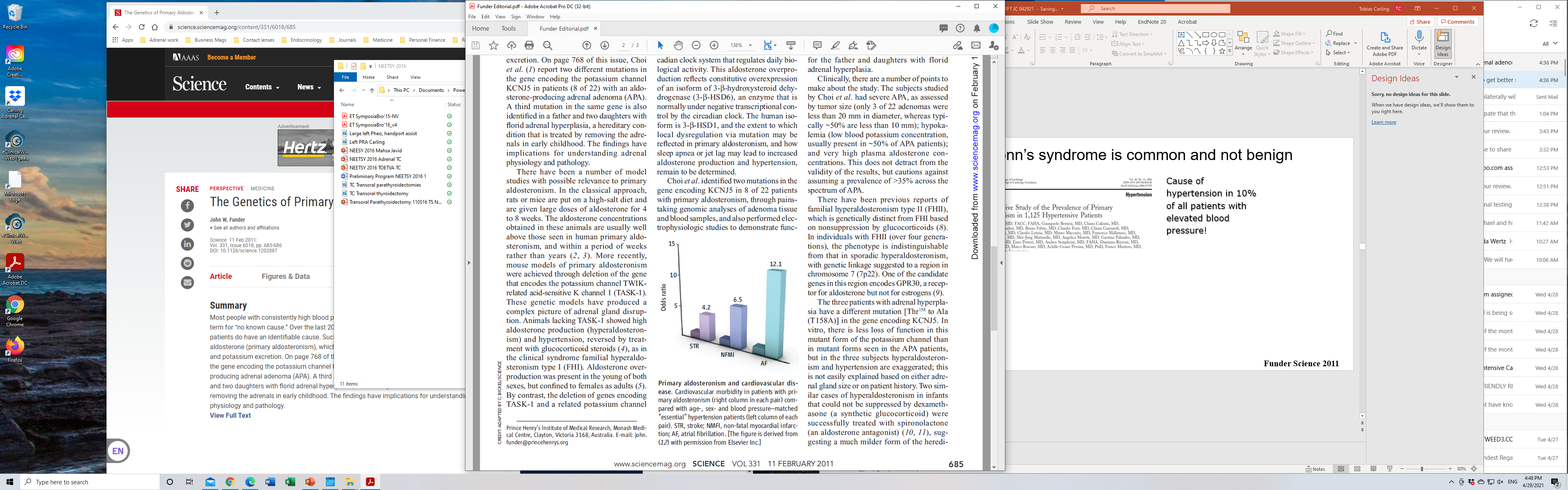 Primary aldosteronism and cardiovascular disease.
>95 % of patients with Conn’s syndrome fail to be diagnosed and treated
Funder. Science 2011
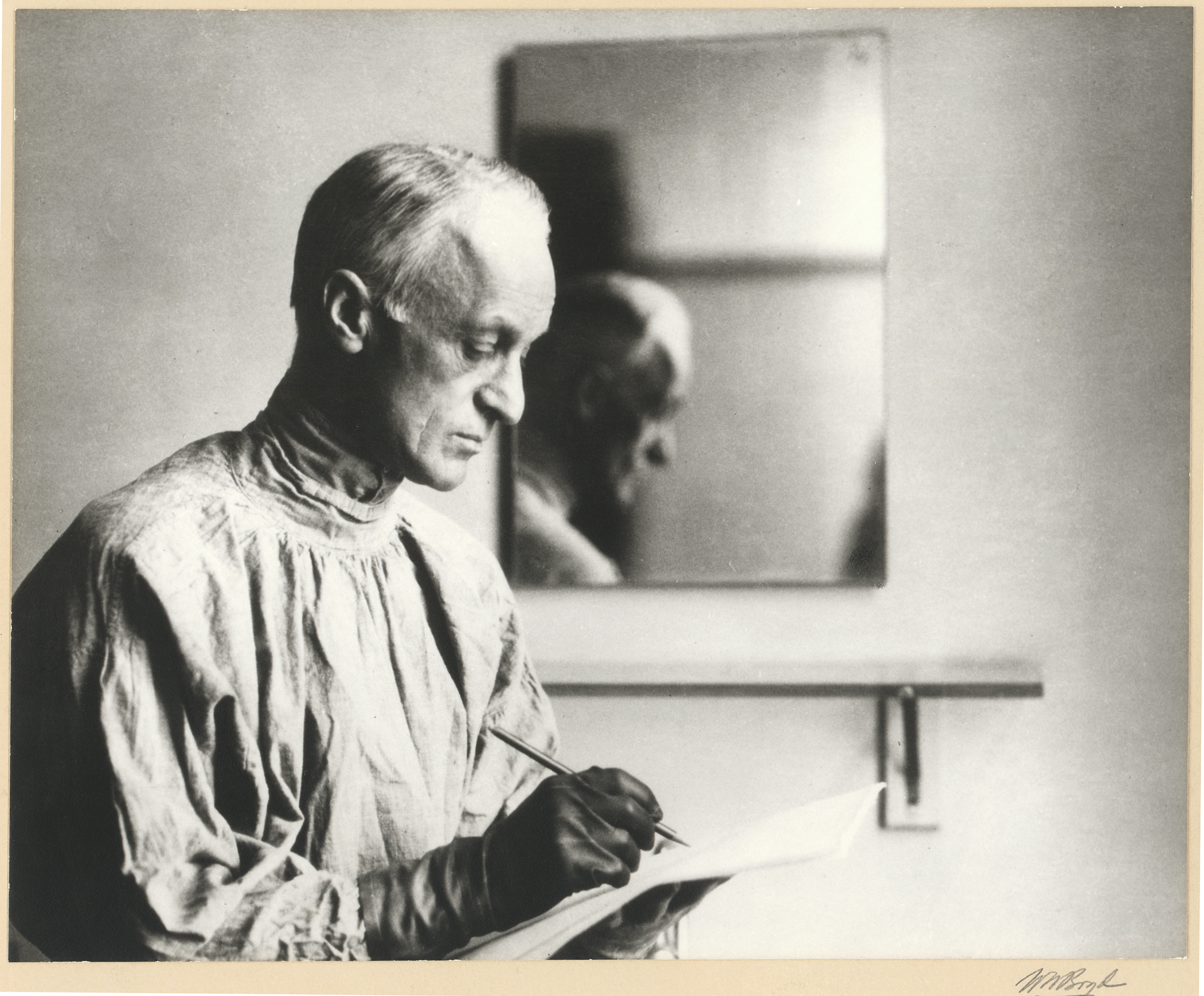 Cushing’s Syndrome
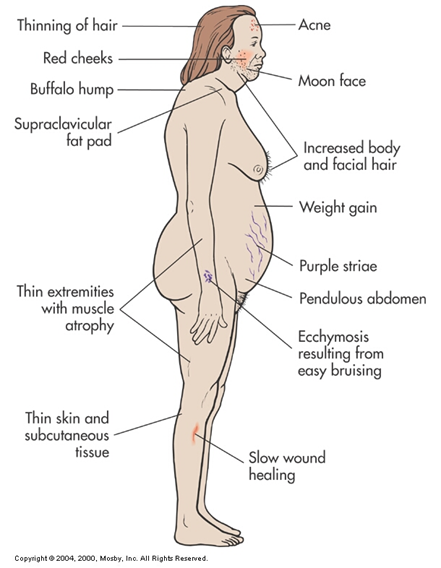 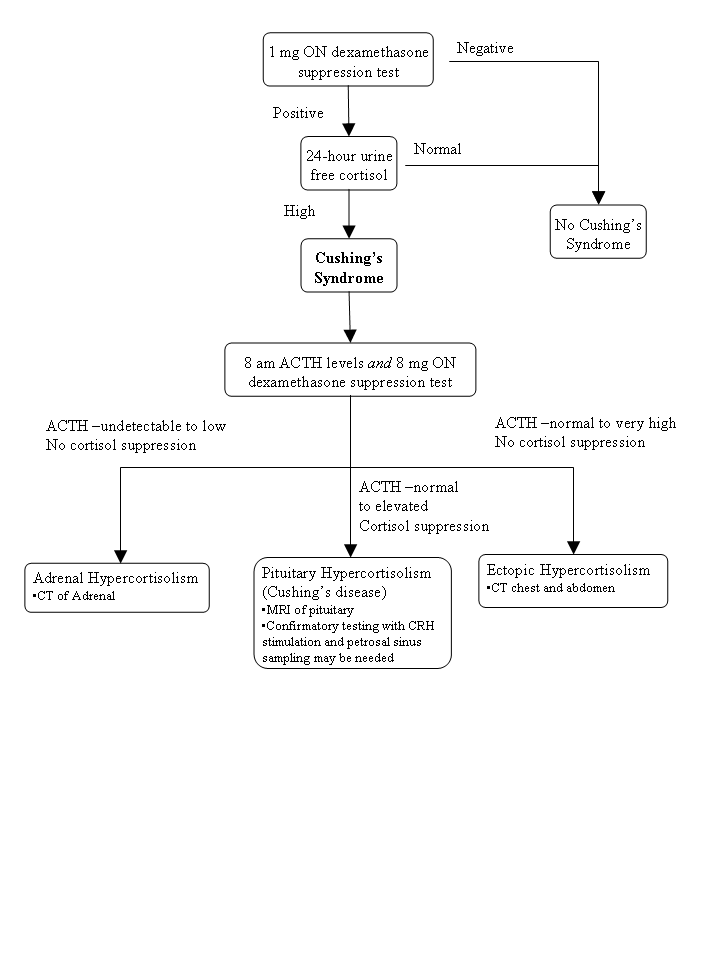 ~15-25% 	            ~70%                                  ~10%
Carling T, Udelsman R. “Principles and Practice of Geriatric Surgery”, 2011
Methods – Adrenal Cushing’s Syndrome
Exome sequencing of matched samples (normal – tumor) from 25 patients with cortisol-producing adrenocortical tumors
3 ACC
22 ACA
Validation cohort of an additional 38 patients
Total cohort:
36/63 overt ACTH-independent Cushing’s syndrome
27/63 subclinical adrenal hypercortisolism
Unilateral adrenalectomy
Mean tumor size 5.2 cm
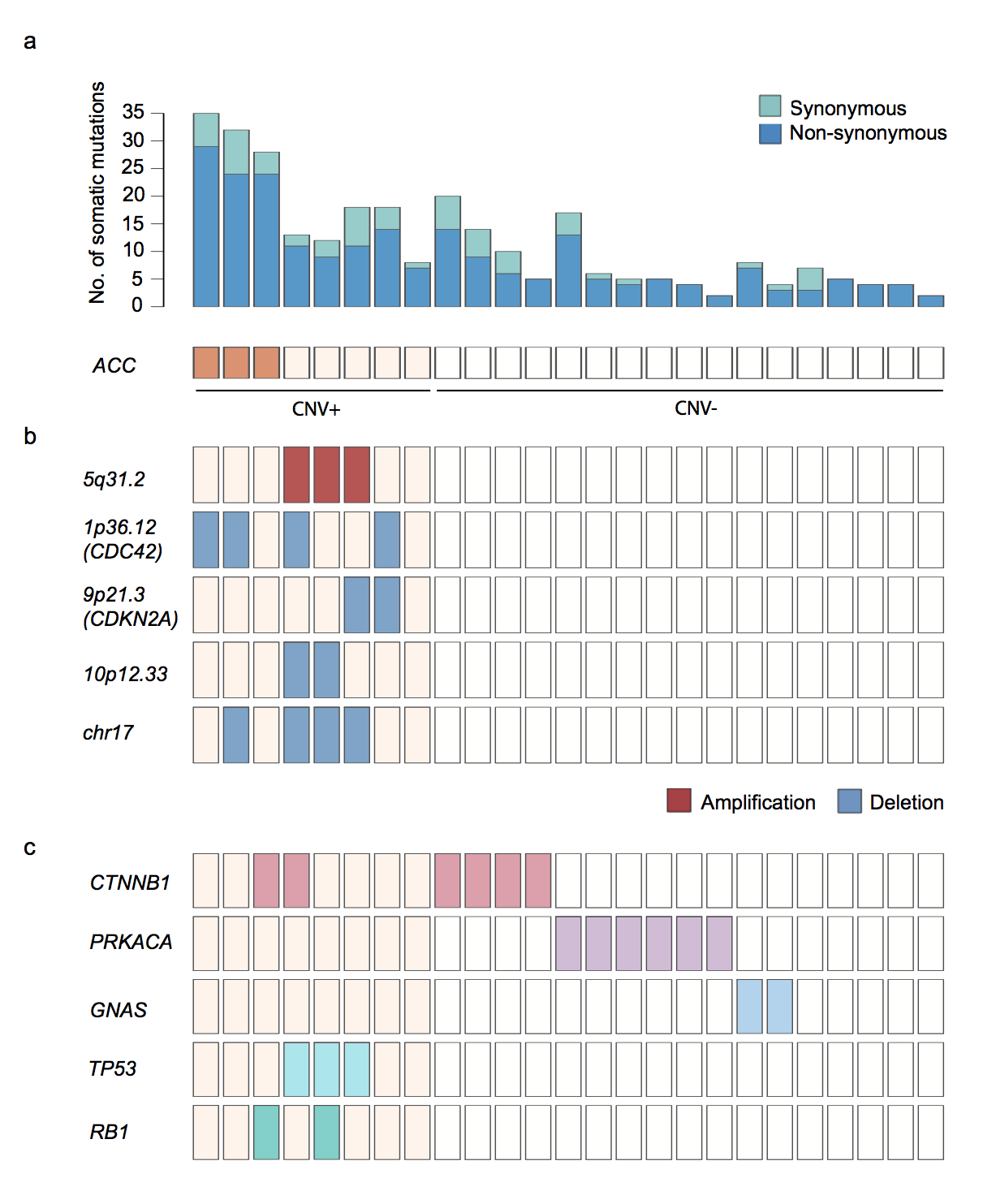 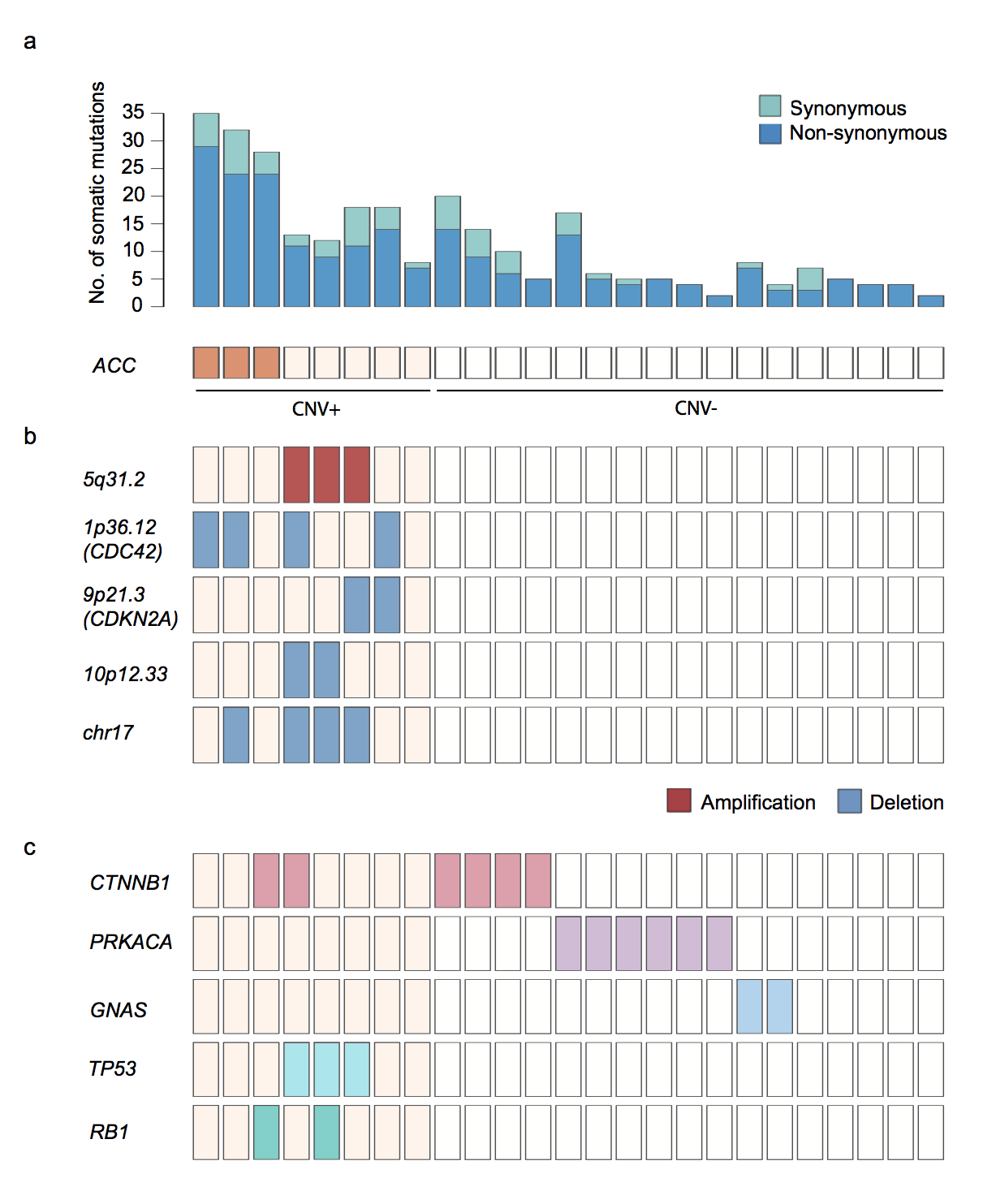 Molecular Mechanism of Cortisol-Producing Adrenocortical Adenomas
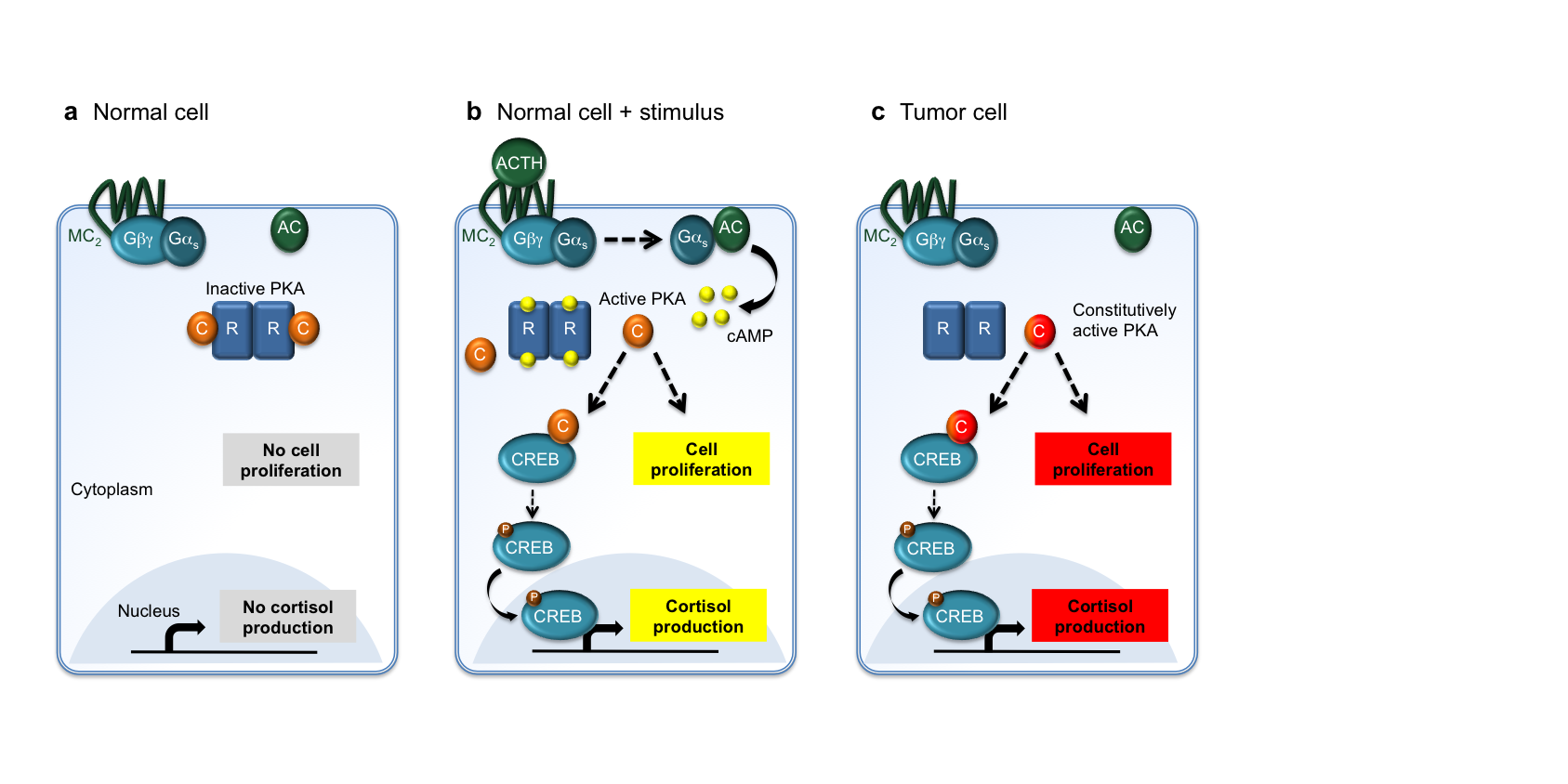 Goh G…Carling T, & Lifton RP. Nature Genet 2014
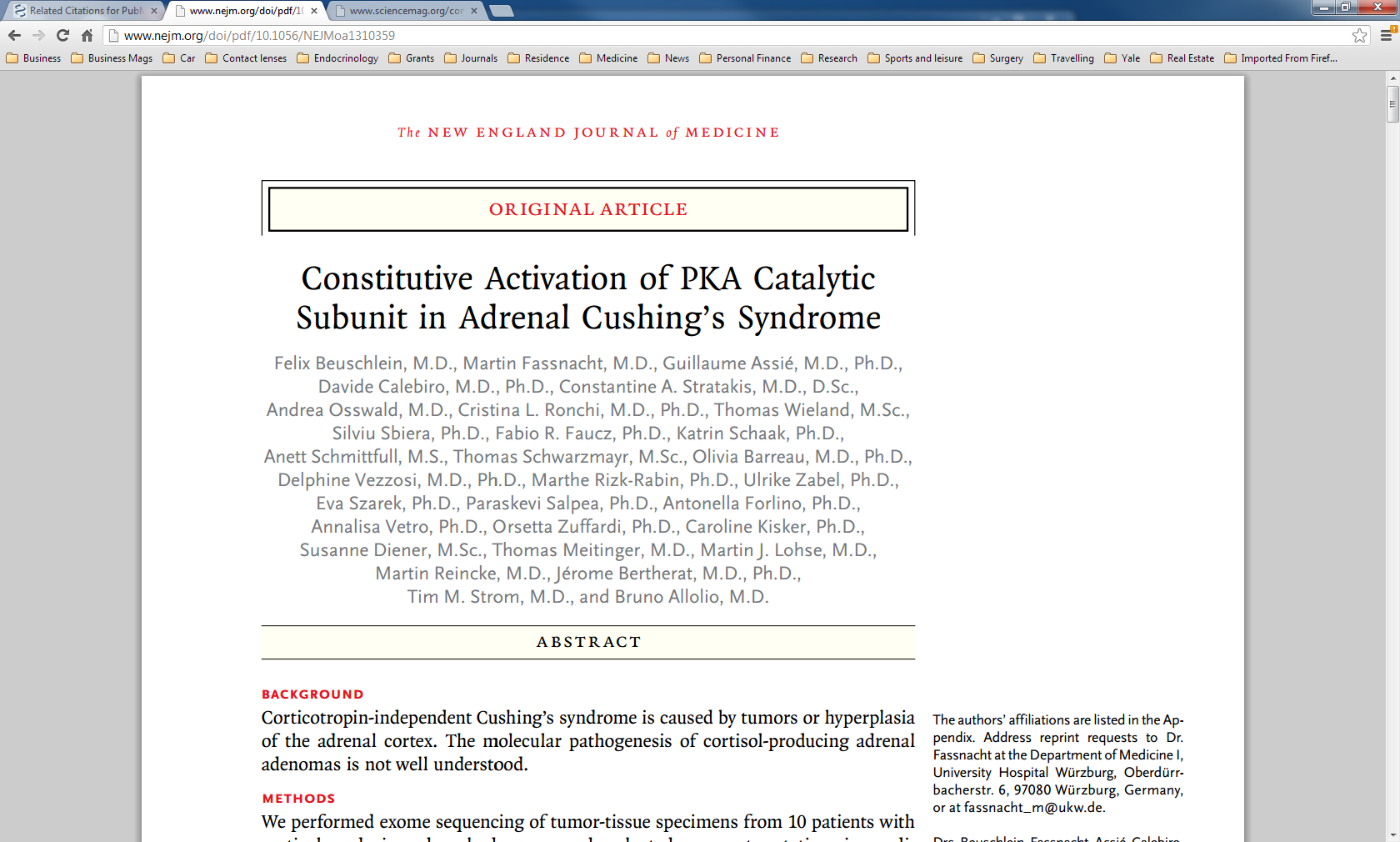 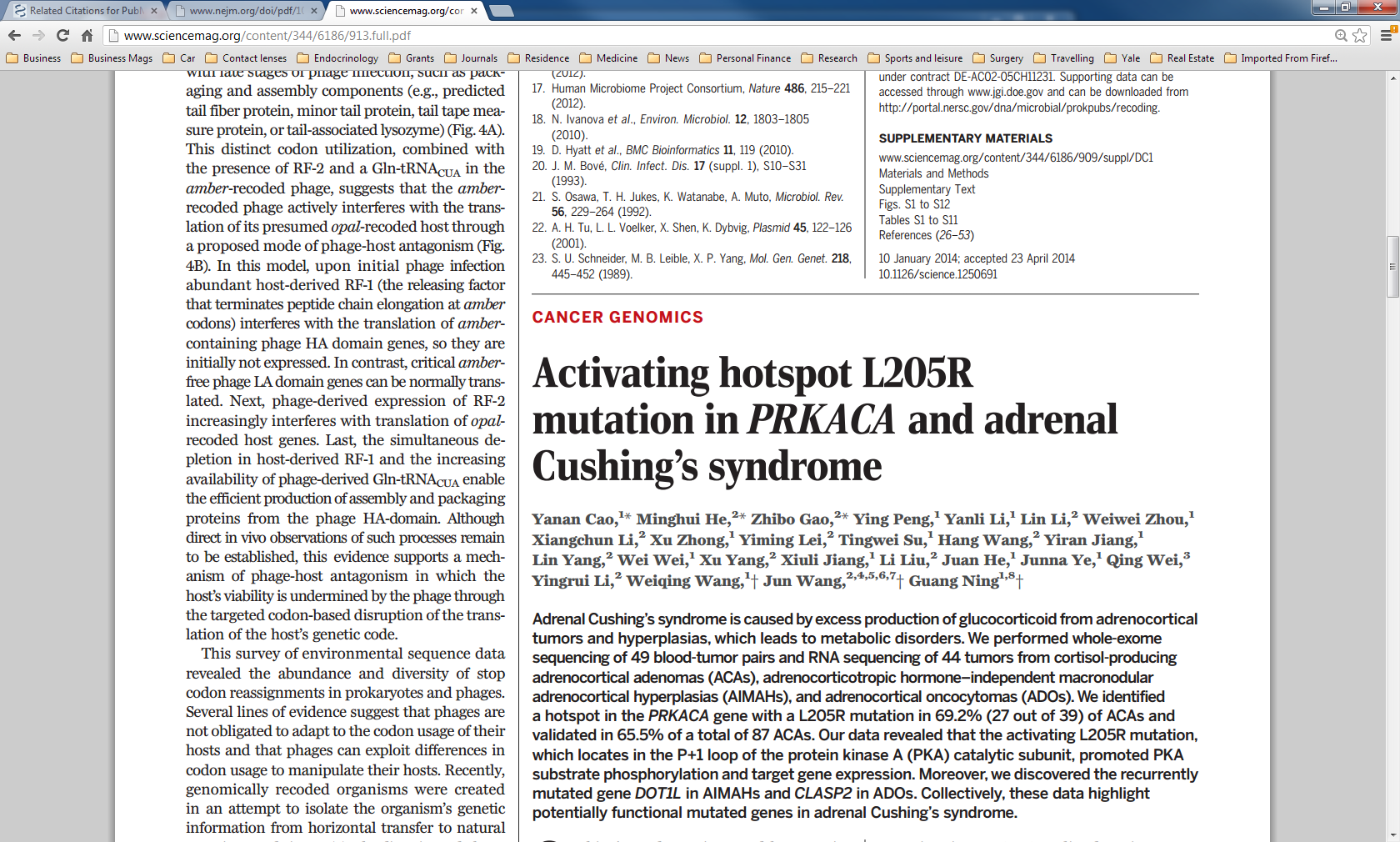 NEJM 2014
Science 2014
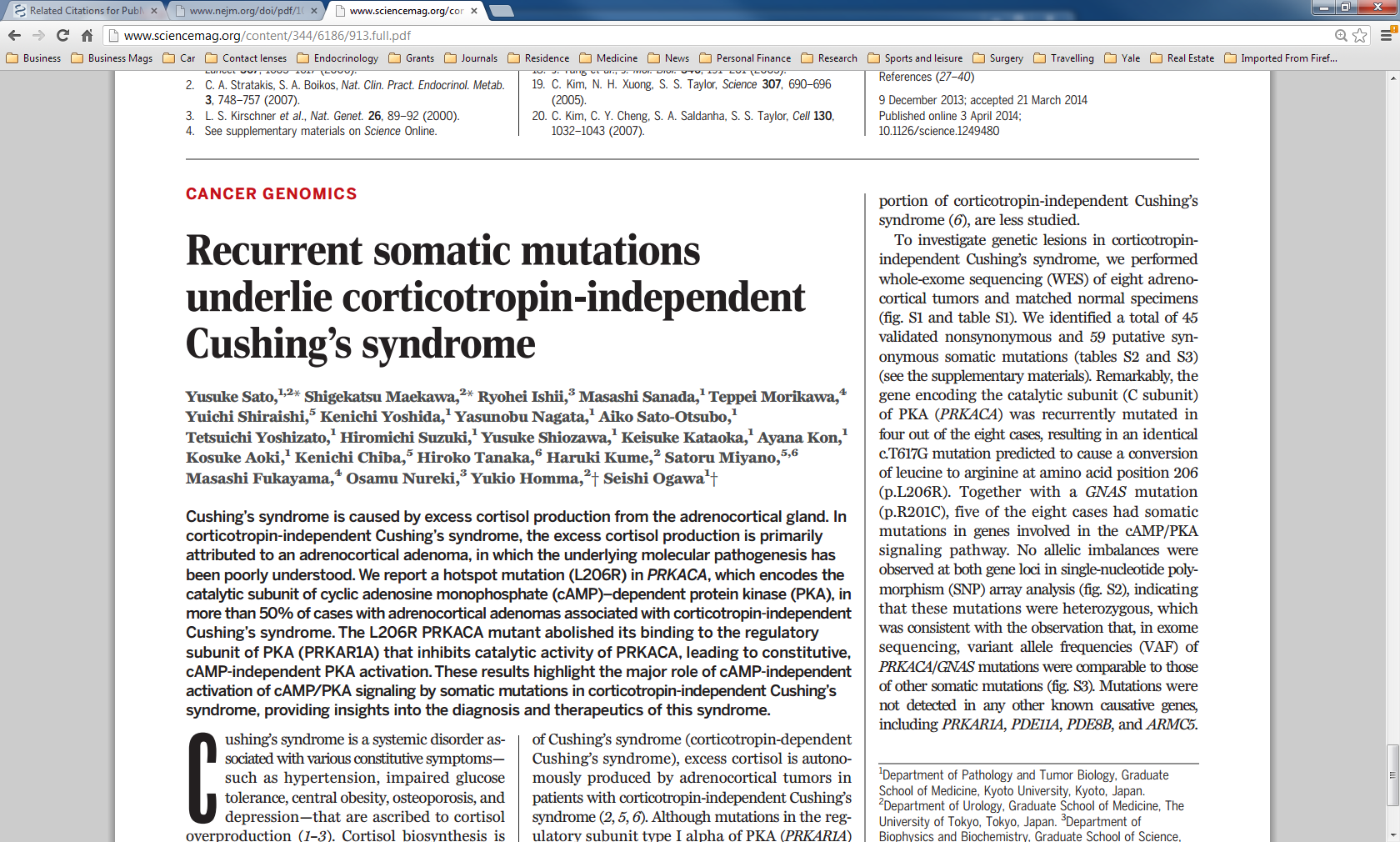 Science 2014
Subclinical Adrenal Hypercortisolism
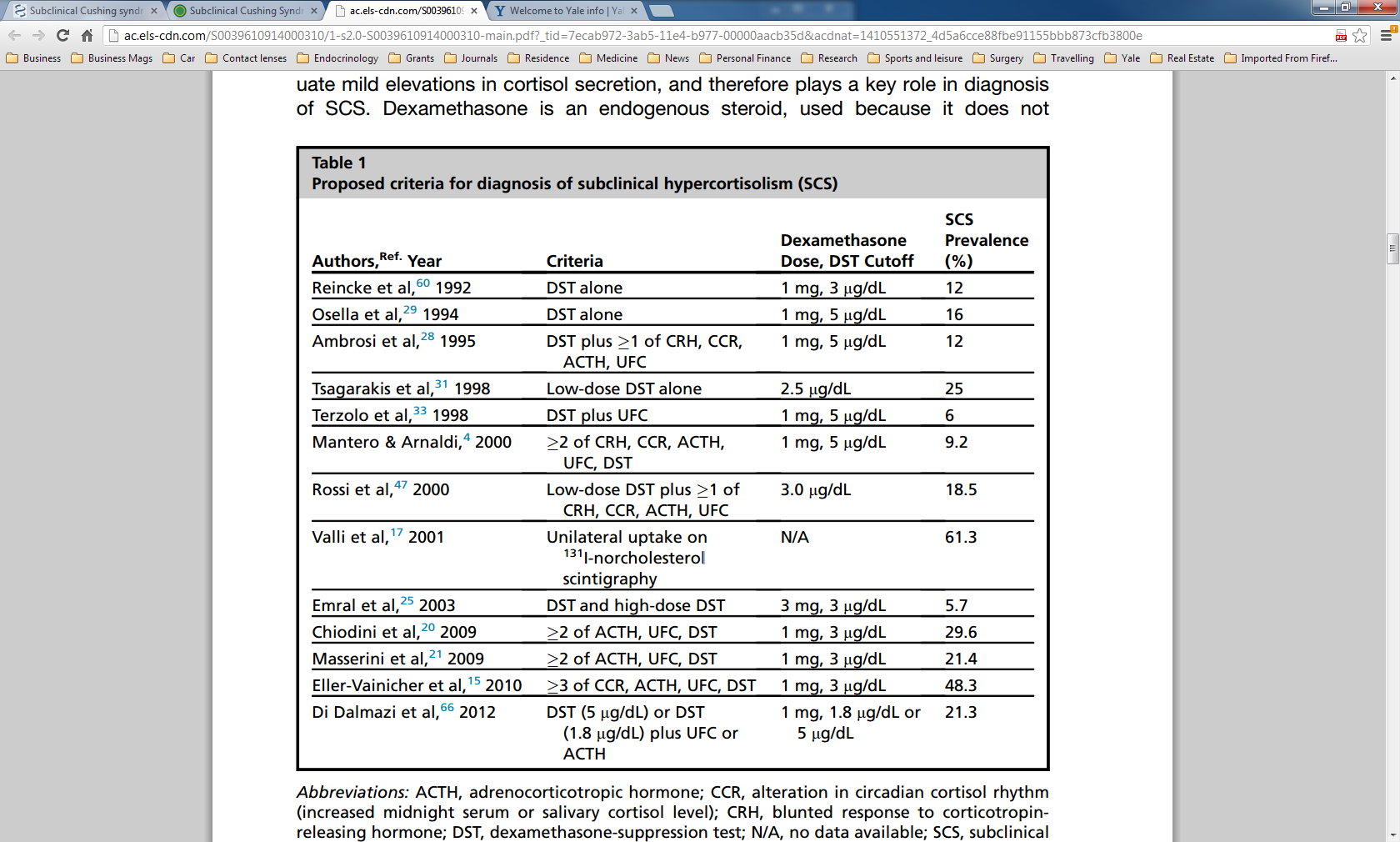 “Given the low rates of complications and the possibility to reverse the detrimental effects of elevated cortisol secretion, we recommend minimally invasive adrenalectomy in patients with biochemically proven or suspected subclinical Cushing’s syndrome who are appropriate surgical candidates.”
Starker, Kunstman & Carling. Surg. Clin. North Am. 2014
Overt and Subclinical ACTH independent Cushing’s syndrome – pre and periop
>95 % MBSA is the preferred approach
Close monitoring of DM, HTN, potassium
Routine Synacthen (Cosyntropin) stimulation test at 4 am POD#1
Corticosteroids are weaned as outpatient
For bilateral disease (BAIMAH and PPNAD, etc), Cortex-sparing (partial) bilateral MBSA is the preferred operation in the majority of patients
*Bilateral total MBSA is used in Cushing’s Disease patients who have failed pituitary surgery
Surgery for Pheochromocytoma
>95 % MBSA is the preferred approach
Familial component
VHL, RET, NF1, SDHD, SDHAF2, SDHC, SDHB, SDHA, MAX, HIF2A, FH, TMEM127
α blockade (Doxazosin most commonly used), with fluid replacement. Addition of ß blockade if tachycardia is present. Phenoxybenzamine too expensive.
Metyrosine (Demser®)
Dedicated anesthesia team! 
For bilateral disease, cortex-sparing (partial) bilateral MBSA is the preferred operation
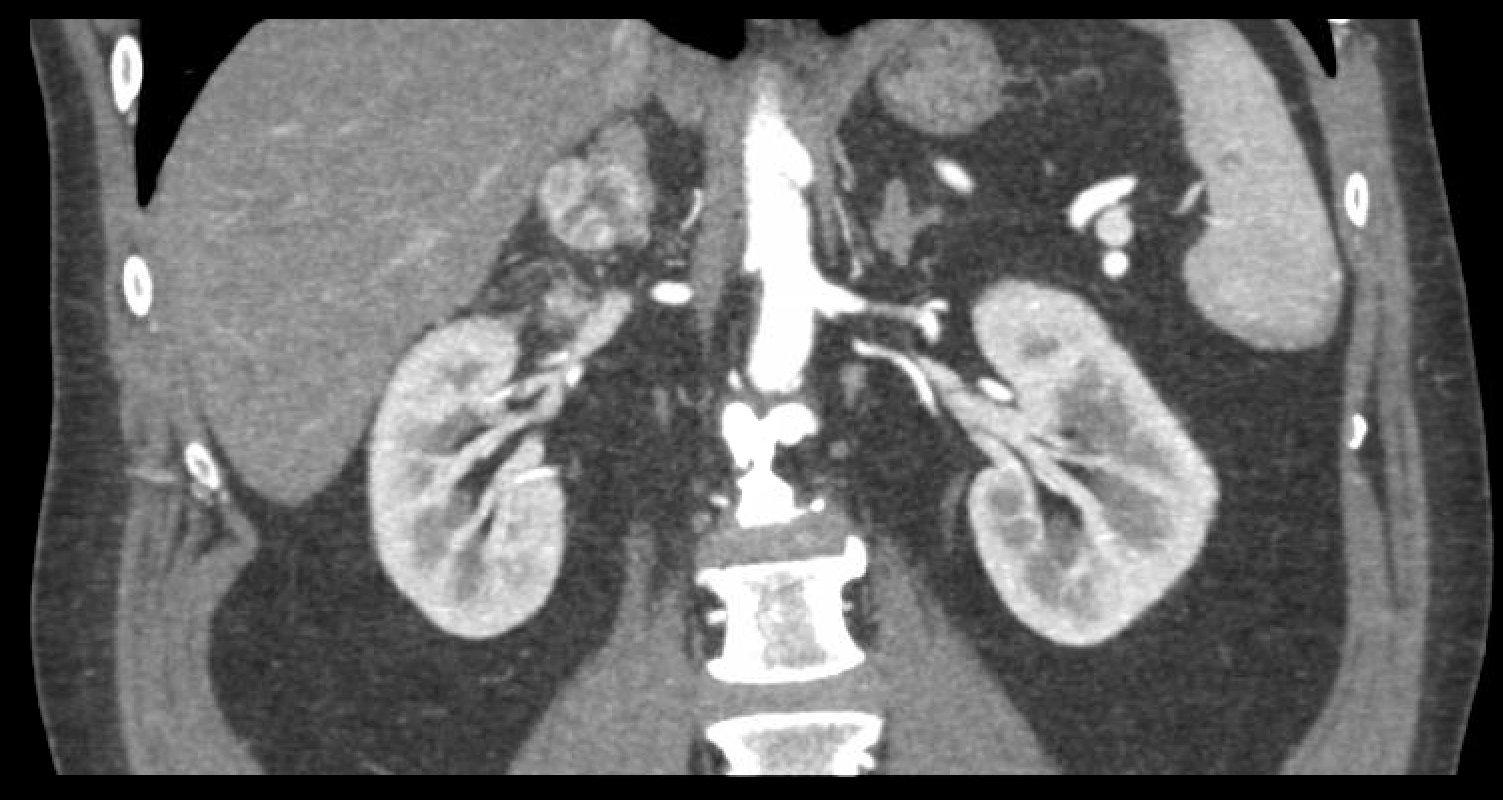 Mini Back Scope Adrenalectomy for Adrenal Metastasis
Liver
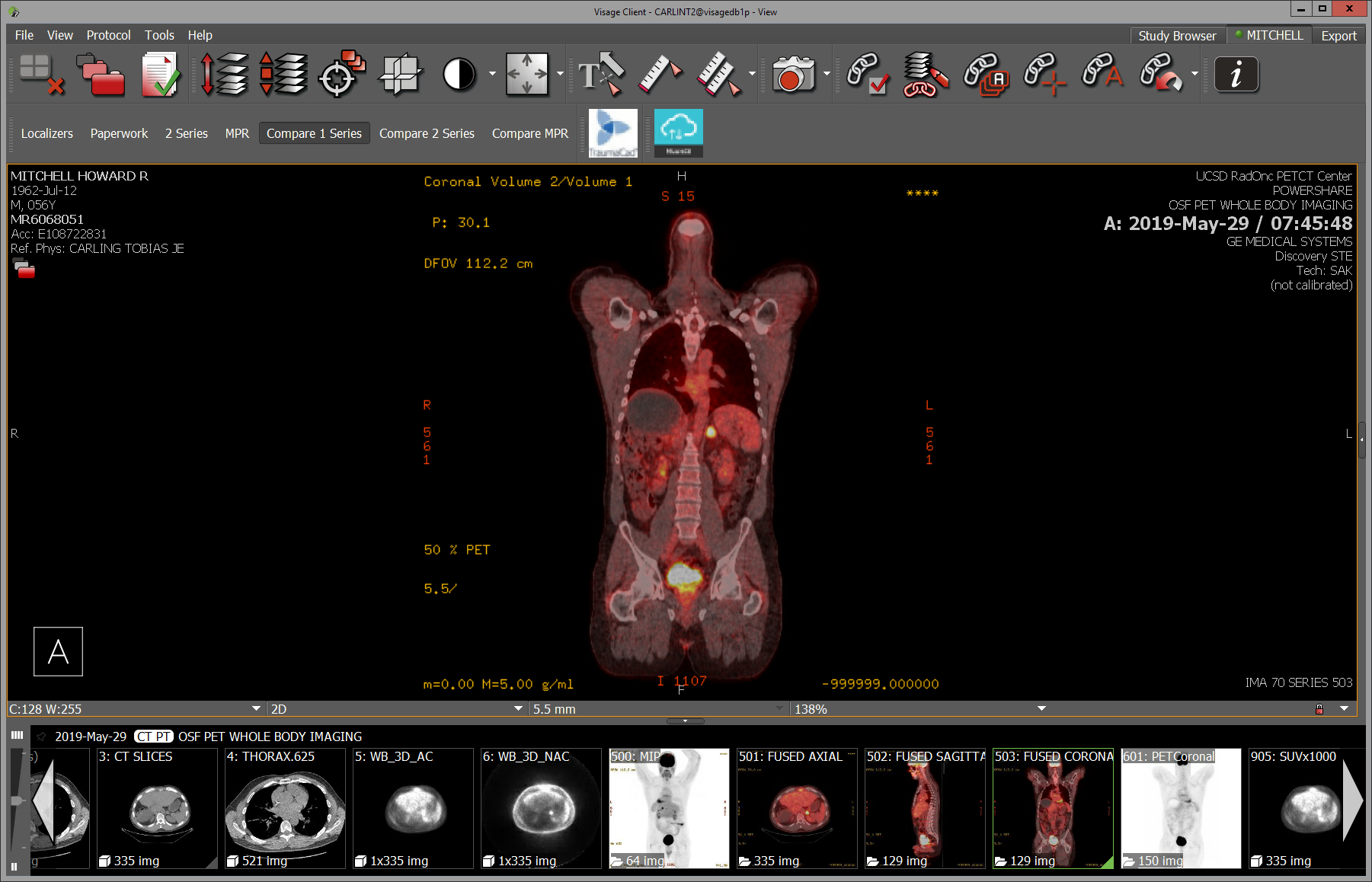 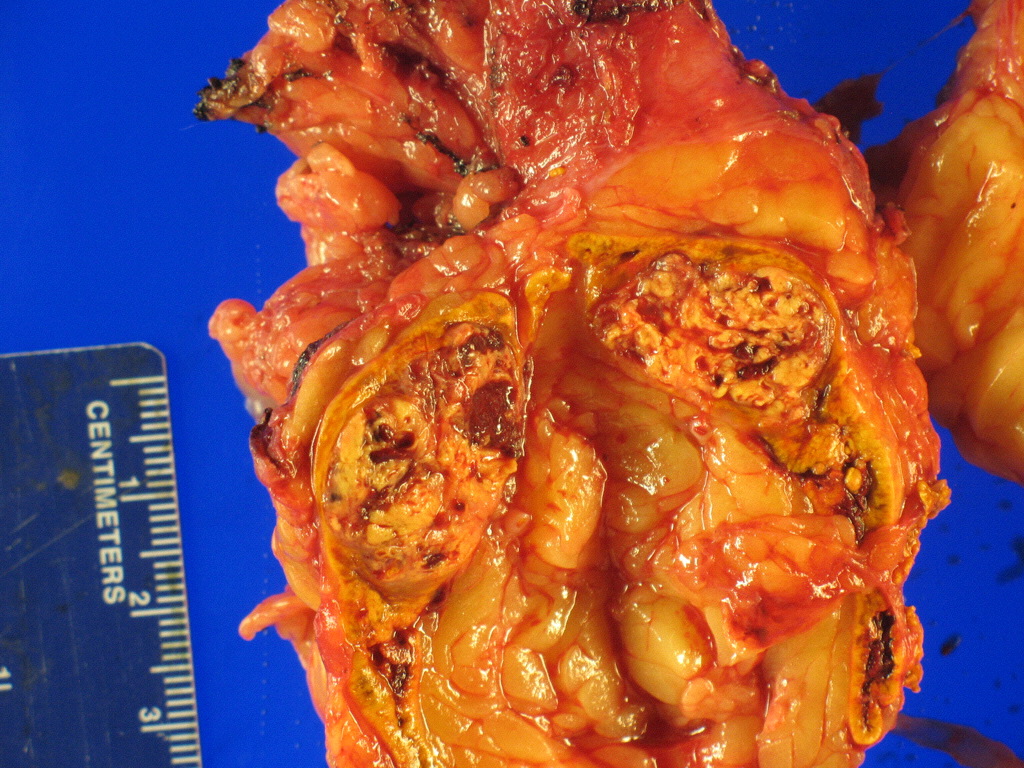 Kidney
Cortex-
sparing
Mini Back Scope Adrenalectomy for Adrenal Metastasis

S/p Right nephrectomy and Left adrenalectomy for metastatic RCC
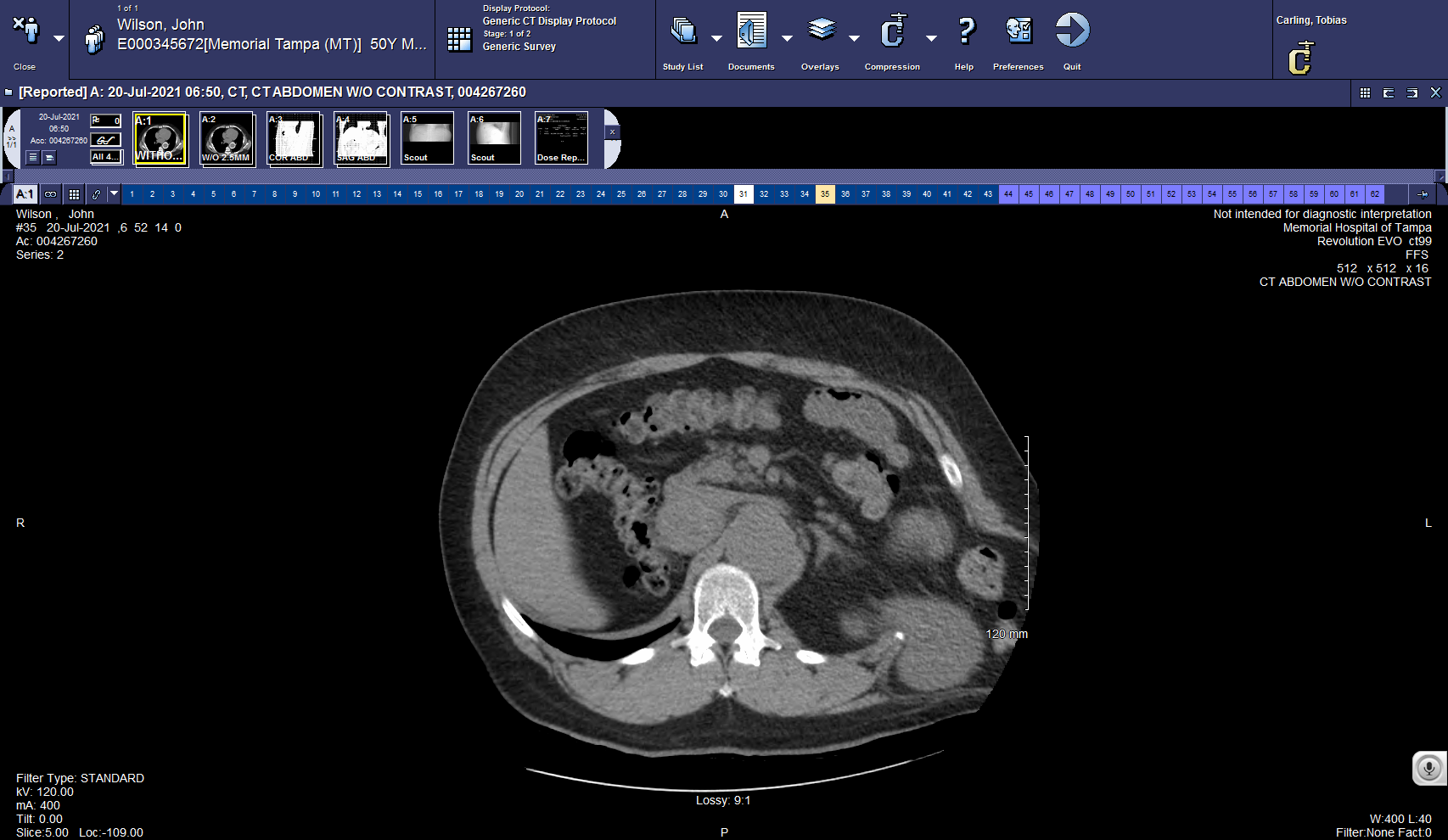 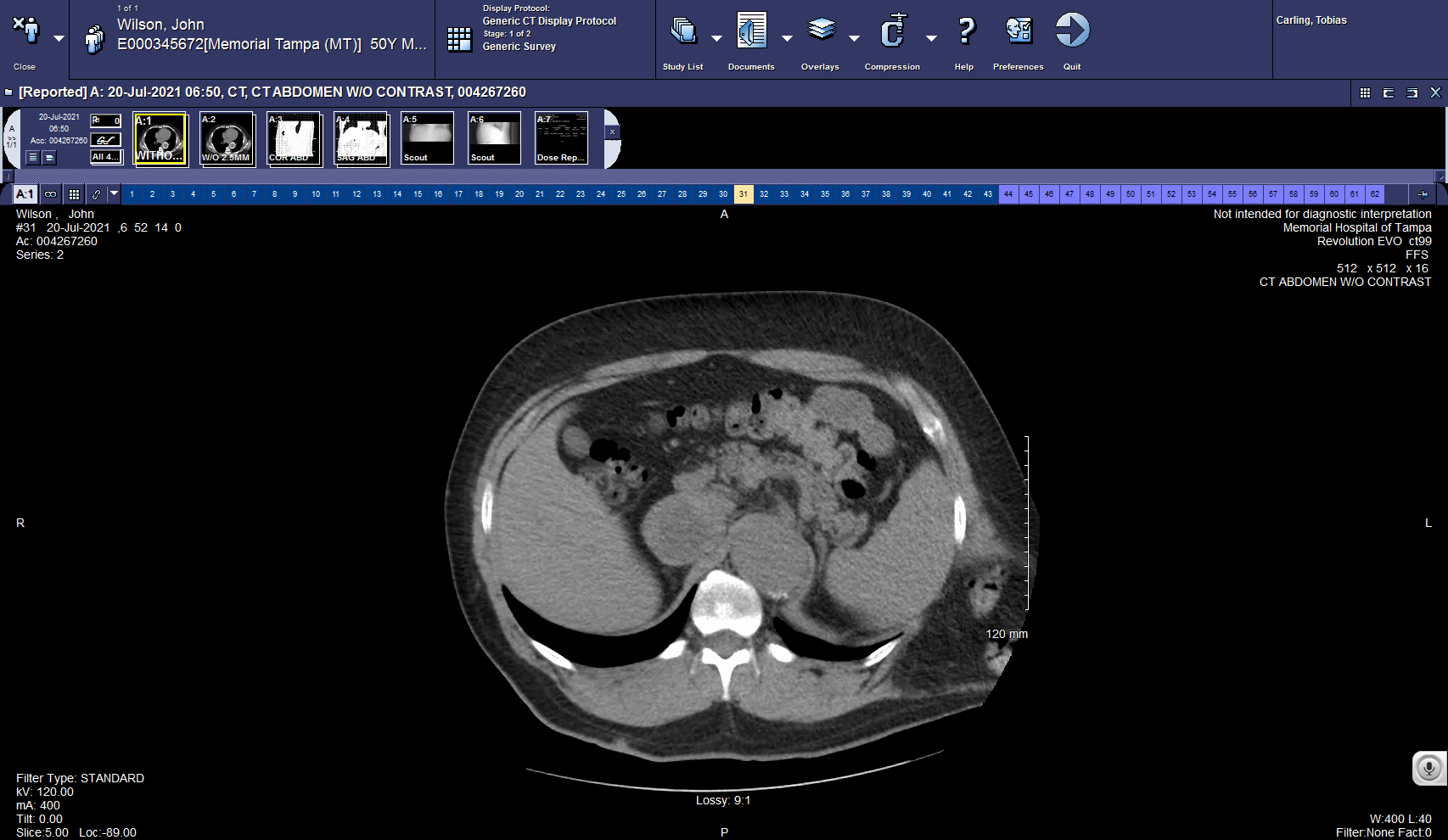 Spleen
Liver
Liver
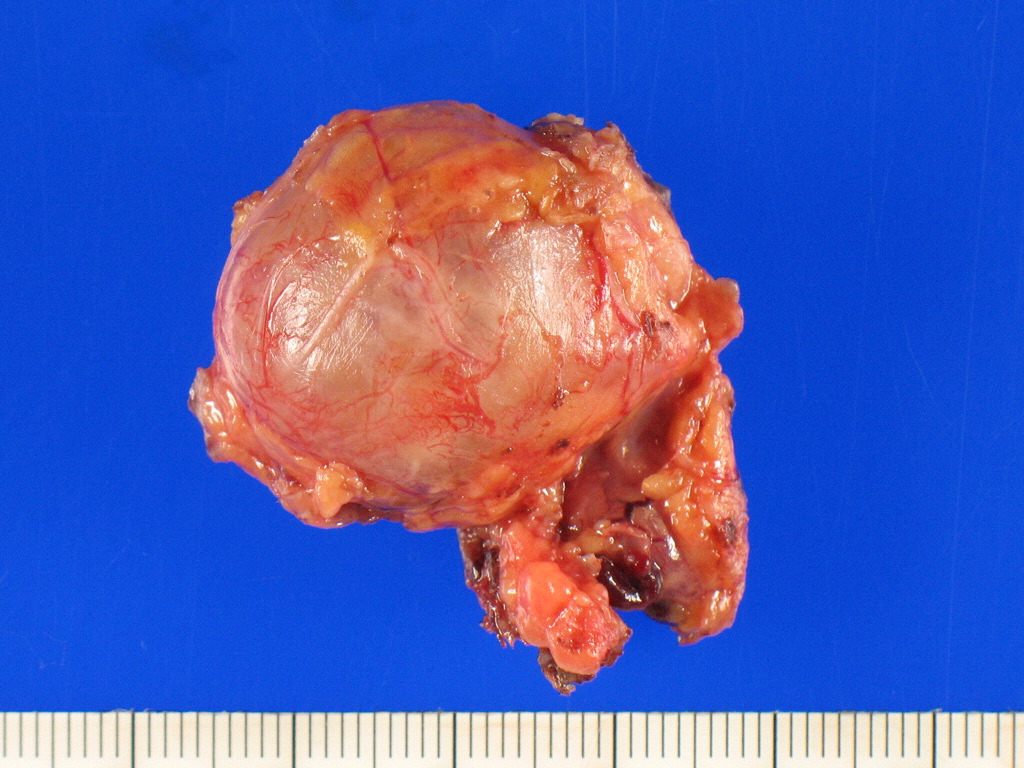 Liver
Cortex-
sparing
Kidney
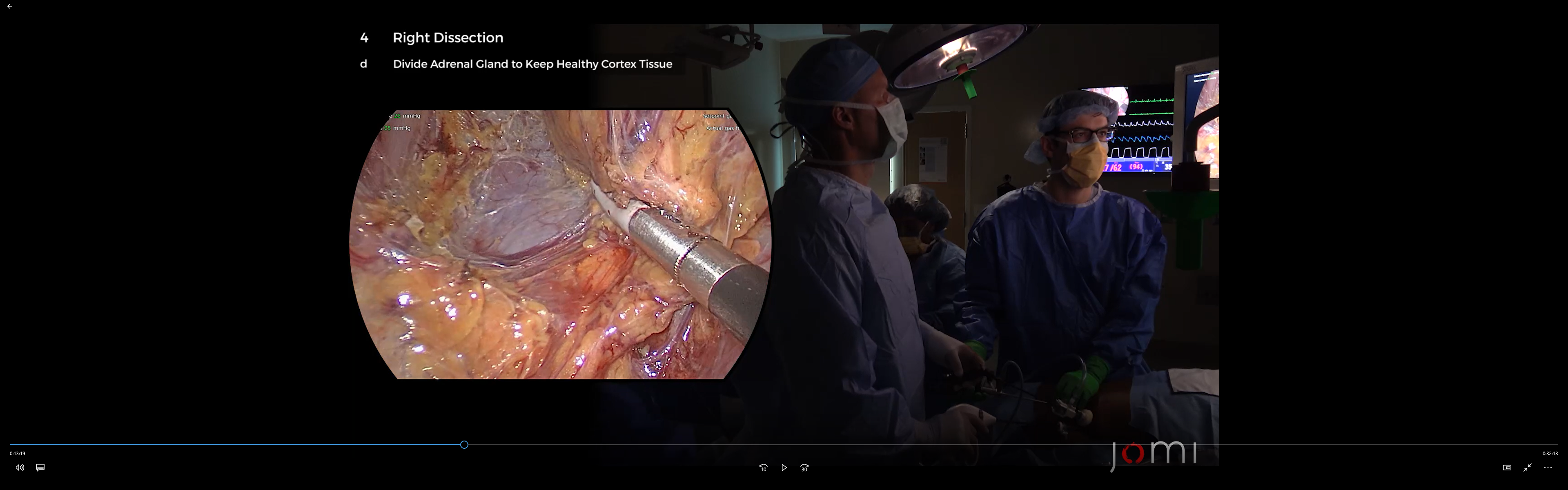 Tumor
Cortex-sparing (partial) Adrenalectomy
IVC
Cortex
Tumor
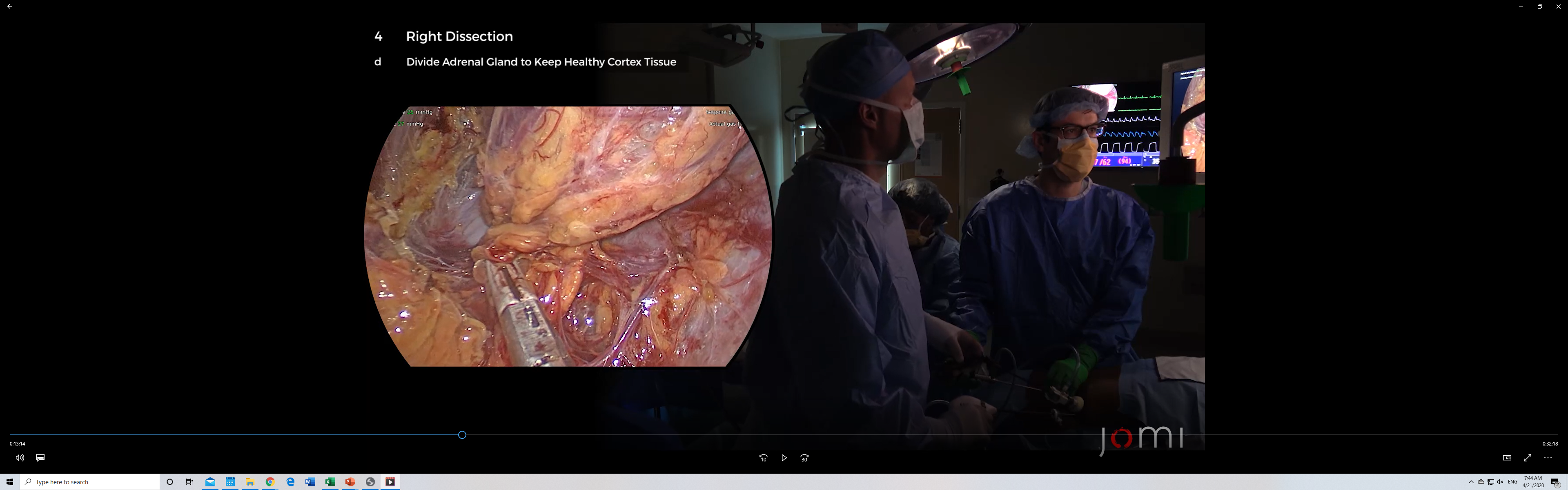 Cortex-sparing (partial) Adrenalectomy
IVC
Cortex
So, when is Mini Back Scope Adrenalectomy (MBSA) not the preferred approach…
Laparoscopic transabdominal handport-assisted adrenalectomy
Liver
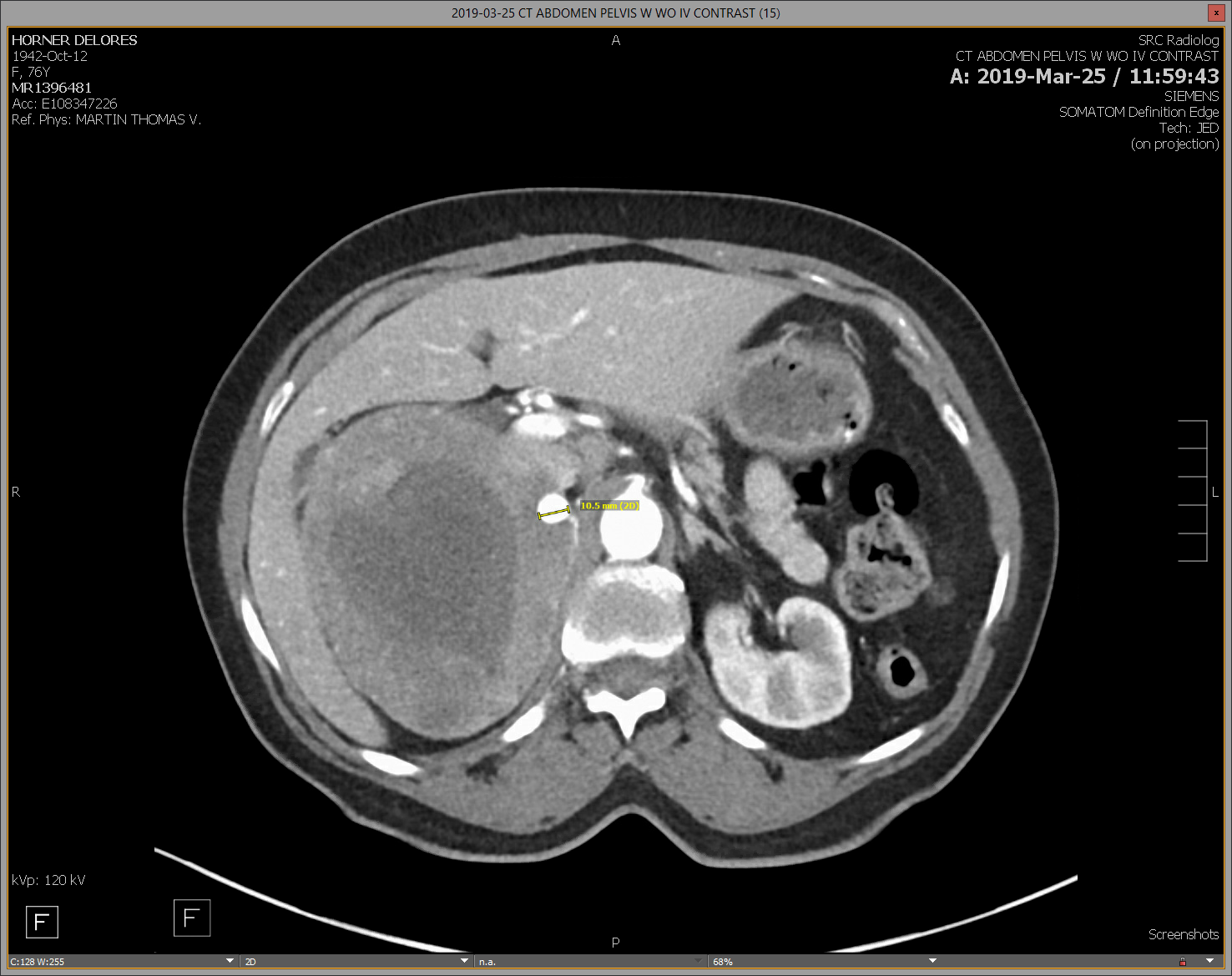 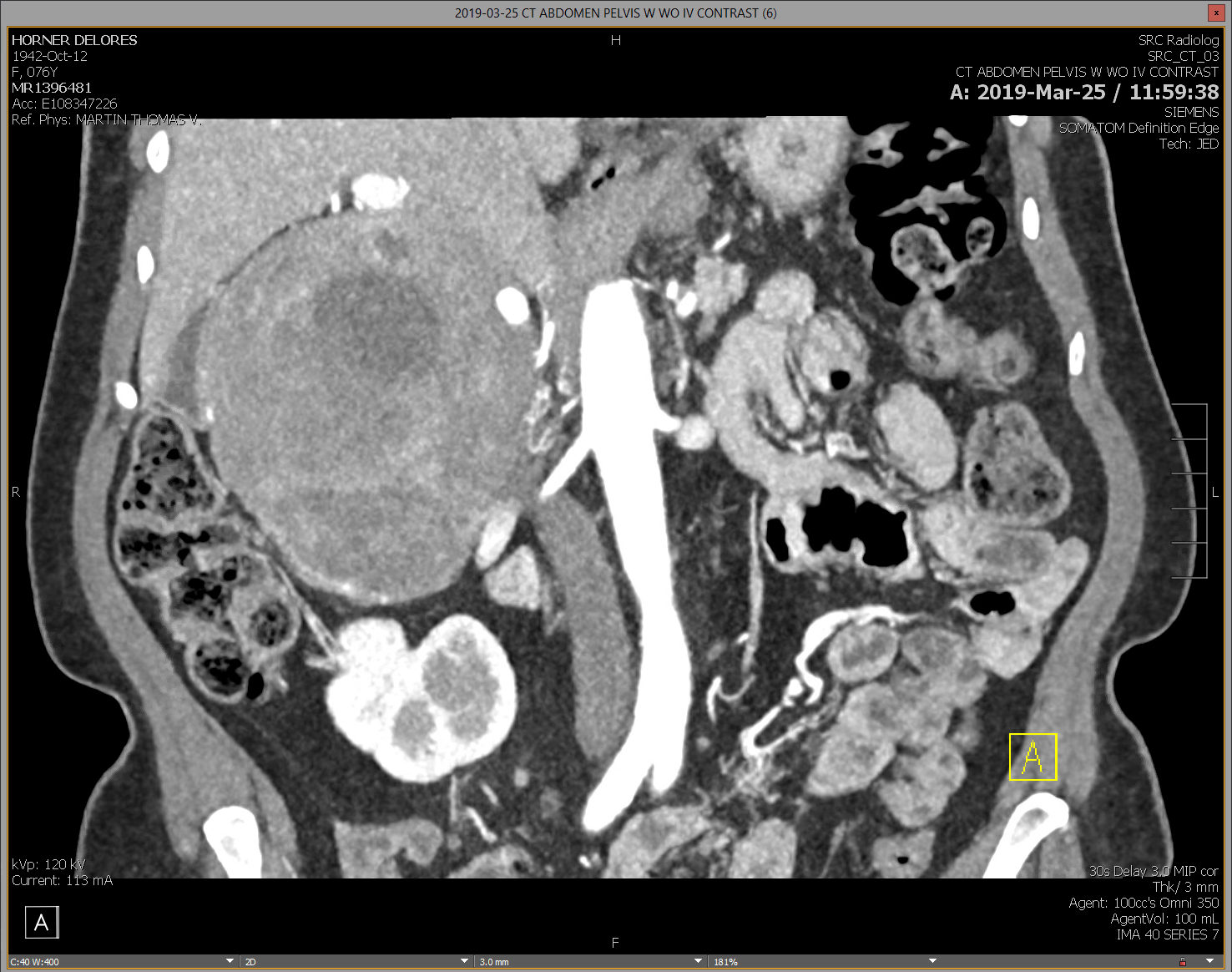 Liver
A
O
R
T
A
I
V
C
16 cm right pheochromocytoma
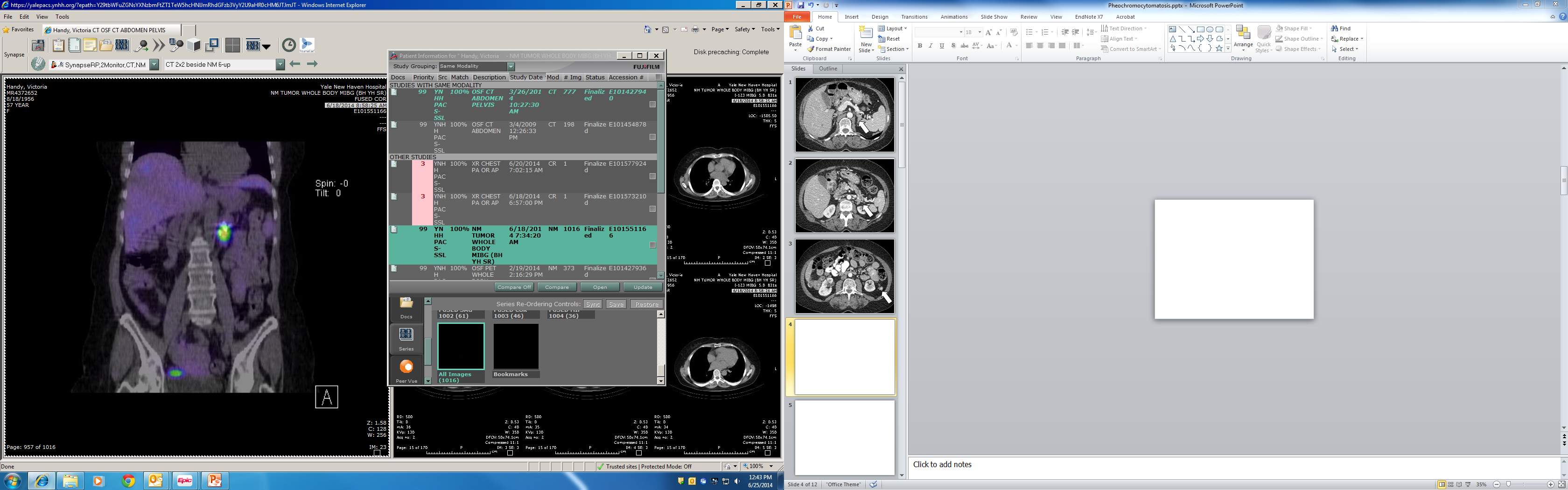 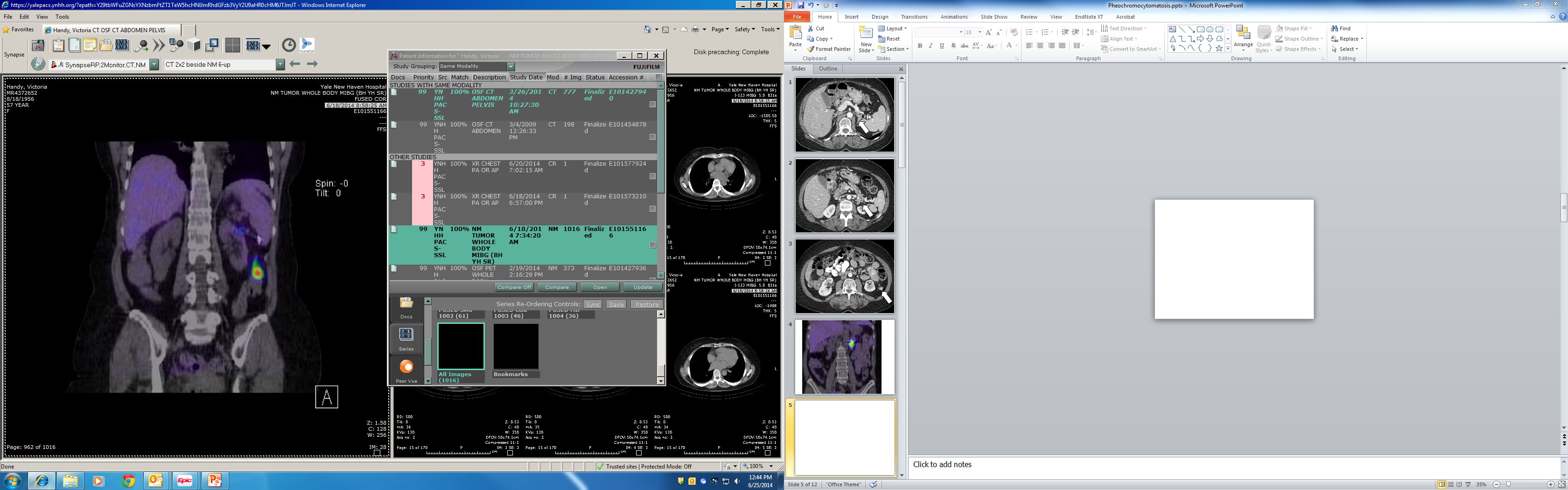 Open transabdominal surgery is required for 
Pheochromocytomatosis
MIBG
MIBG
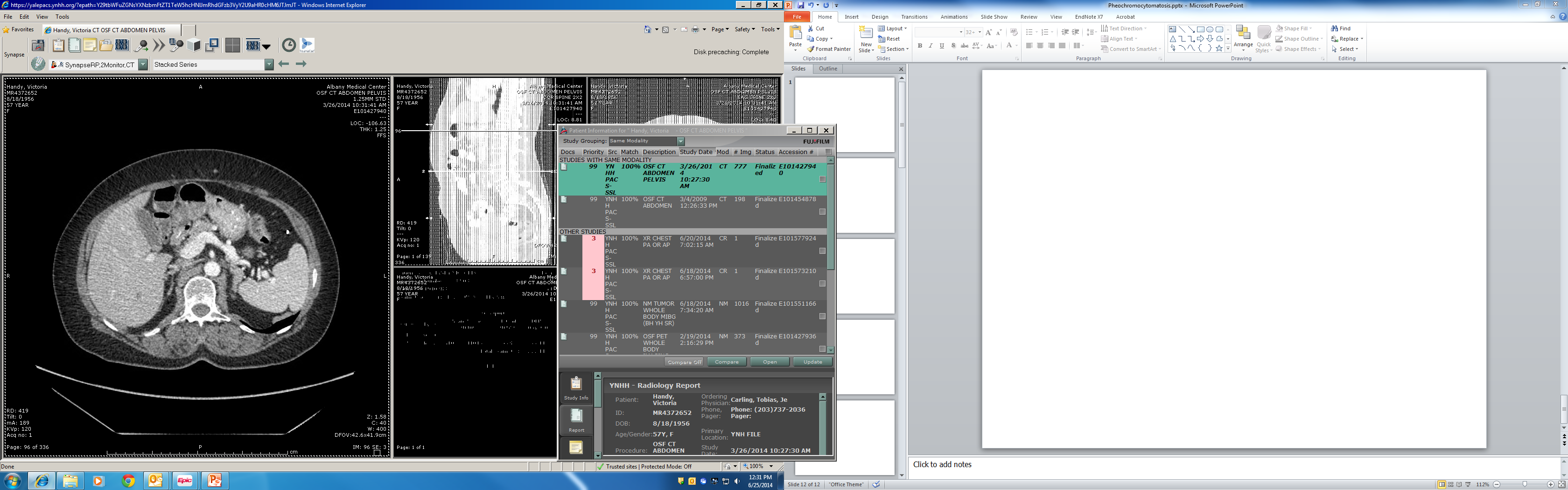 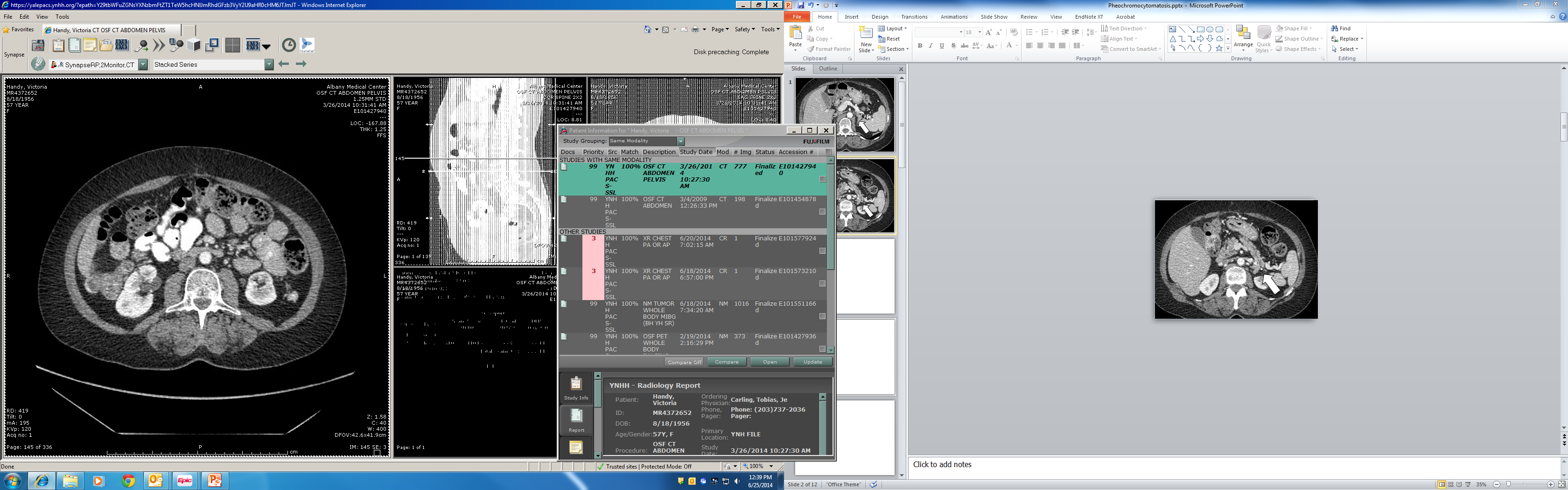 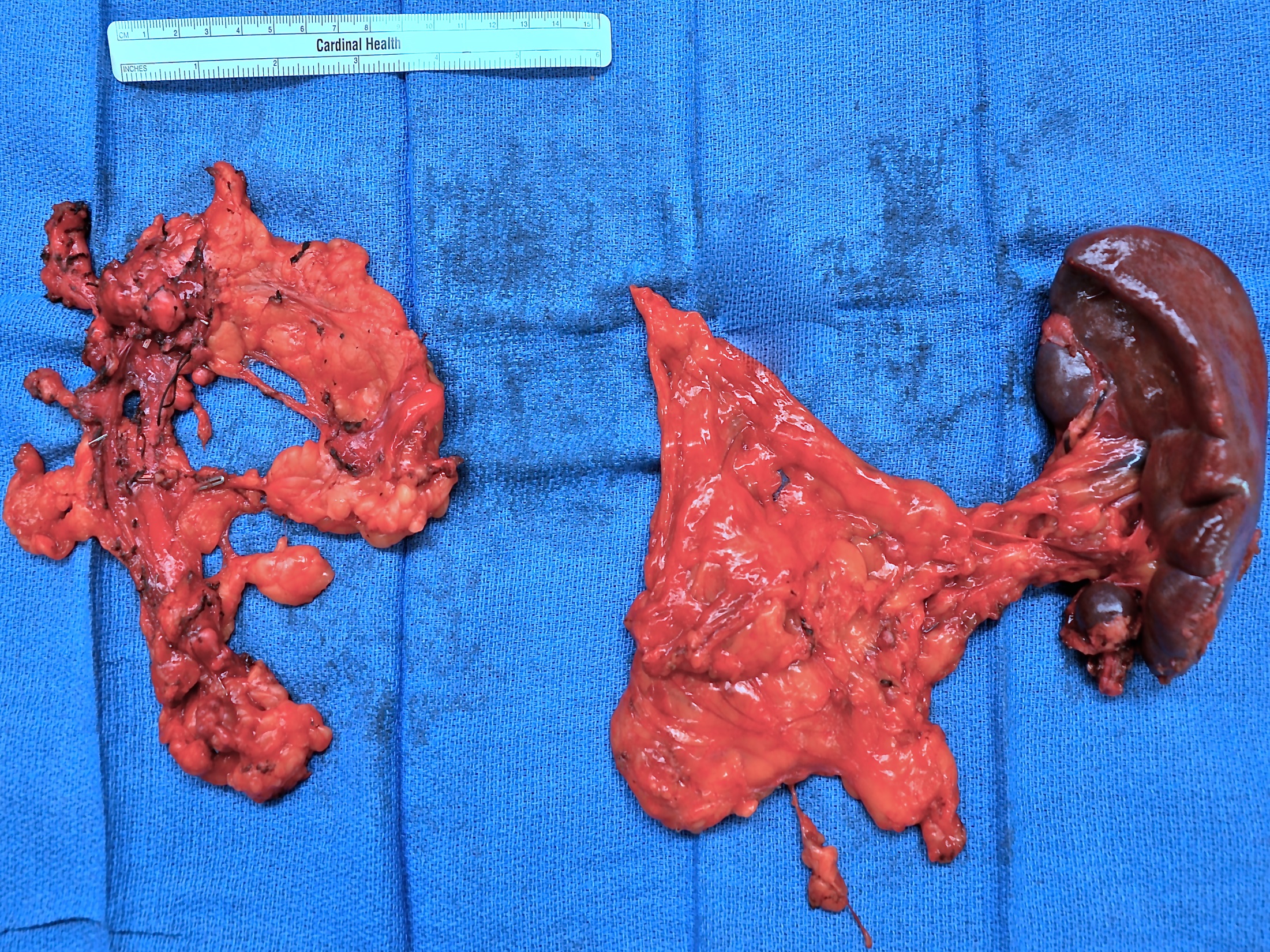 Left adrenal bed
Spleen and Omentum
Mini Back Scope Adrenalectomy (MBSA) 

Preferred approach in 96.3% of our cases
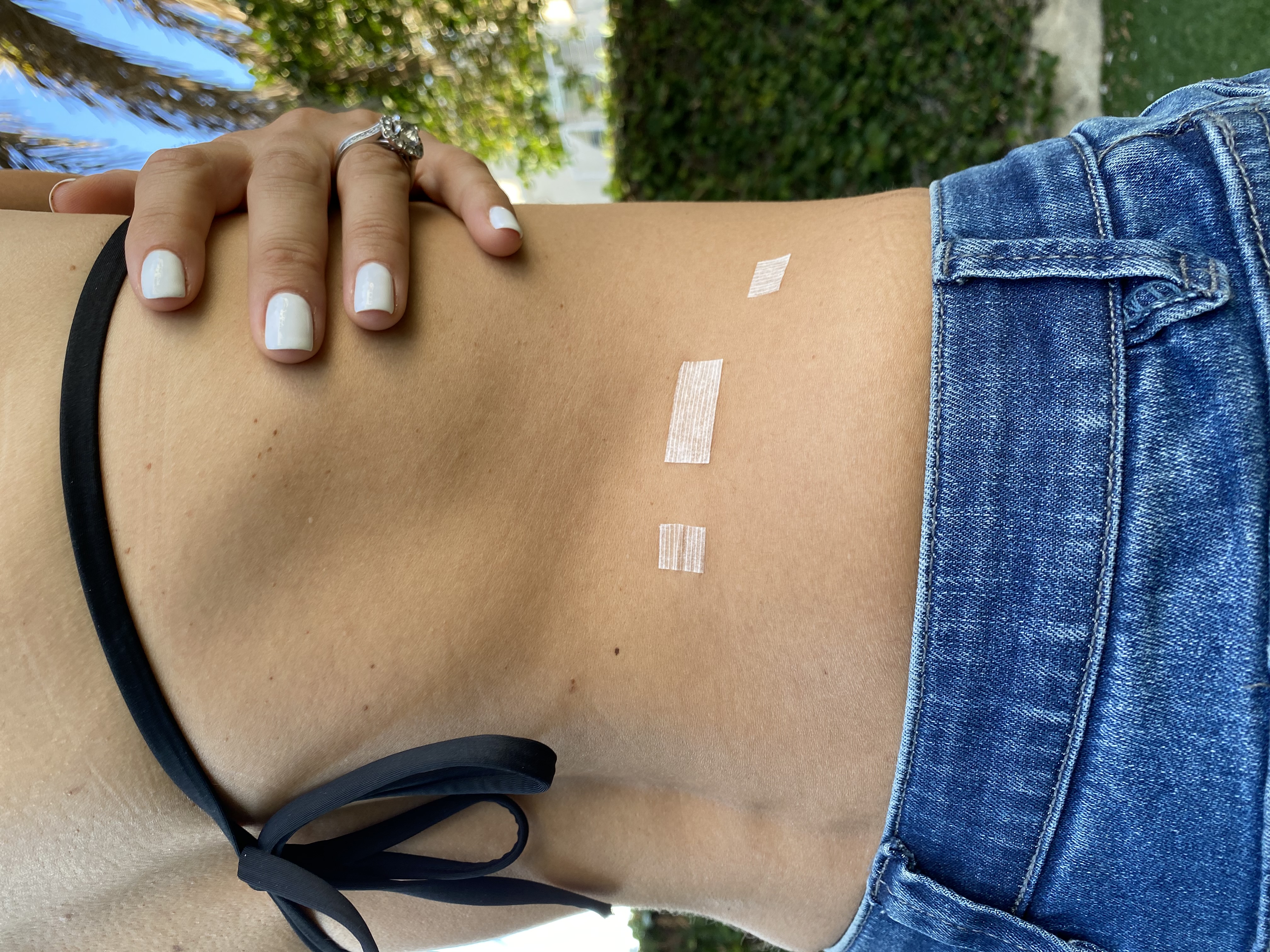 Better
Faster (12-23 min. in non-obese)
Shorter LOS (<23h) & recovery
Less pain 
Superior cosmesis
Significance of Adrenal Incidentaloma
Most are benign
Prevalence in those > 70 years old is about 5-7% but rare in those in their twenties (0.2%)
Risk of malignancy increases with size
> 4 cm need removed whether producing hormones or not
~ 20% turn out to be functional (hormone-producing)
5% prove to be a
Pheochromocytoma
5% prove to be an 
Aldosteronoma (Conn’s) syndrome)
5% prove to be an 
Adrenal Cushing’s syndrome
5% prove to be a
Metastasis
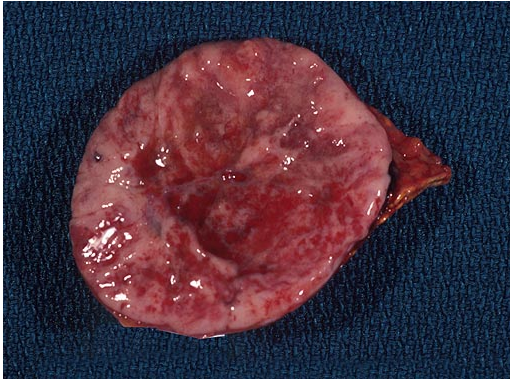 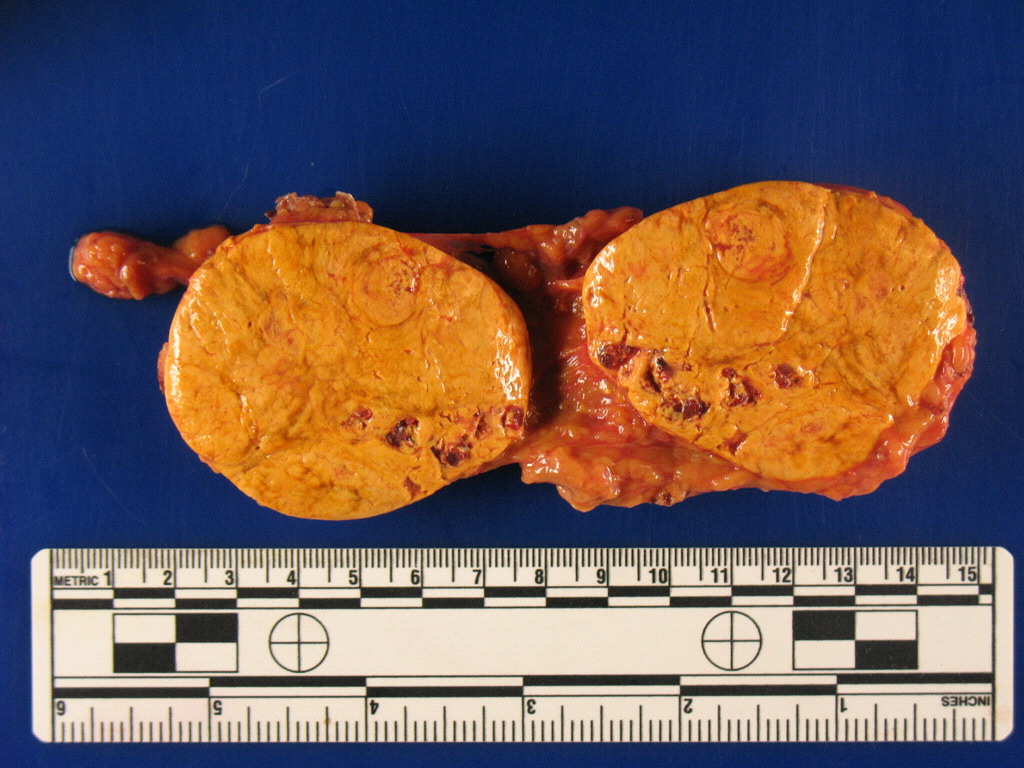 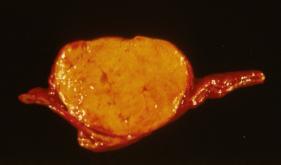 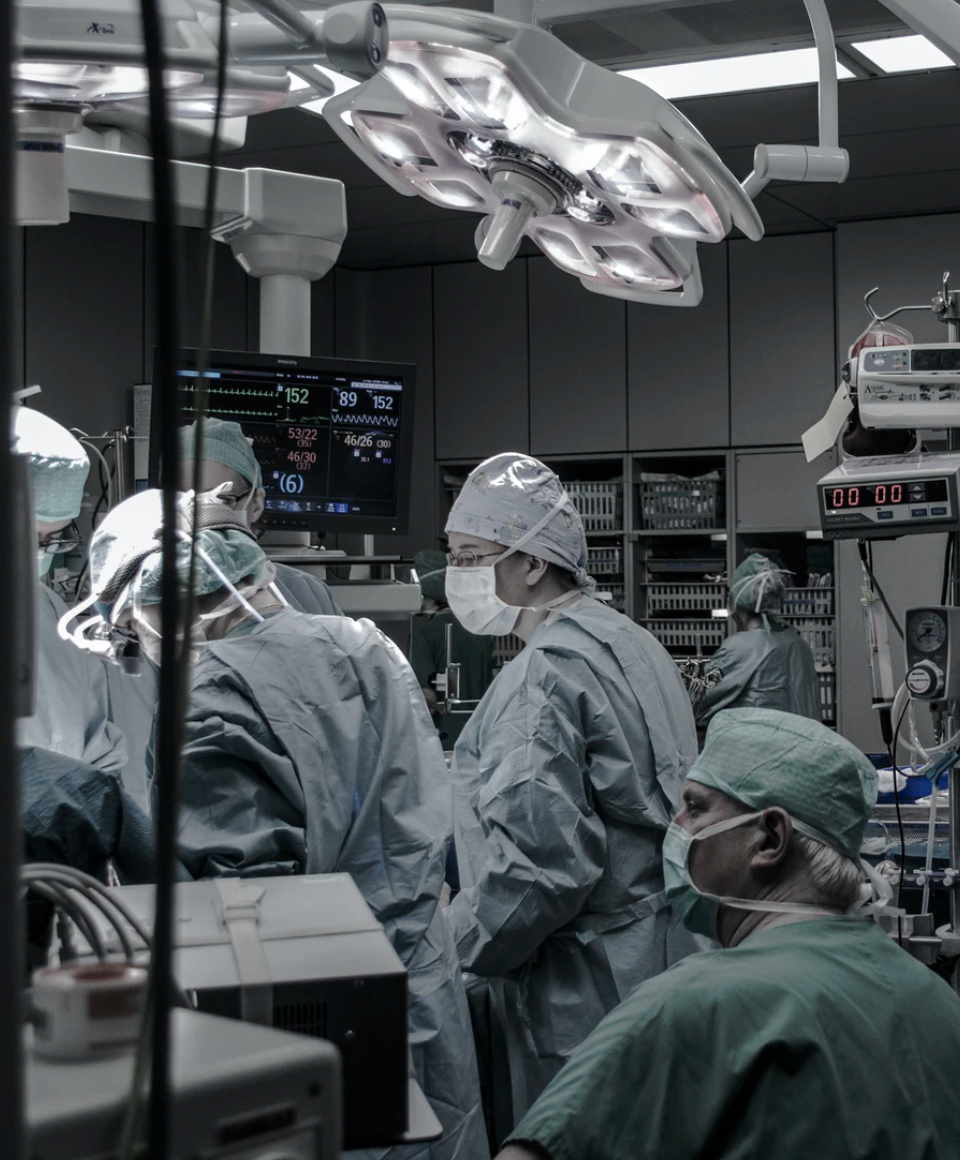 Thank You
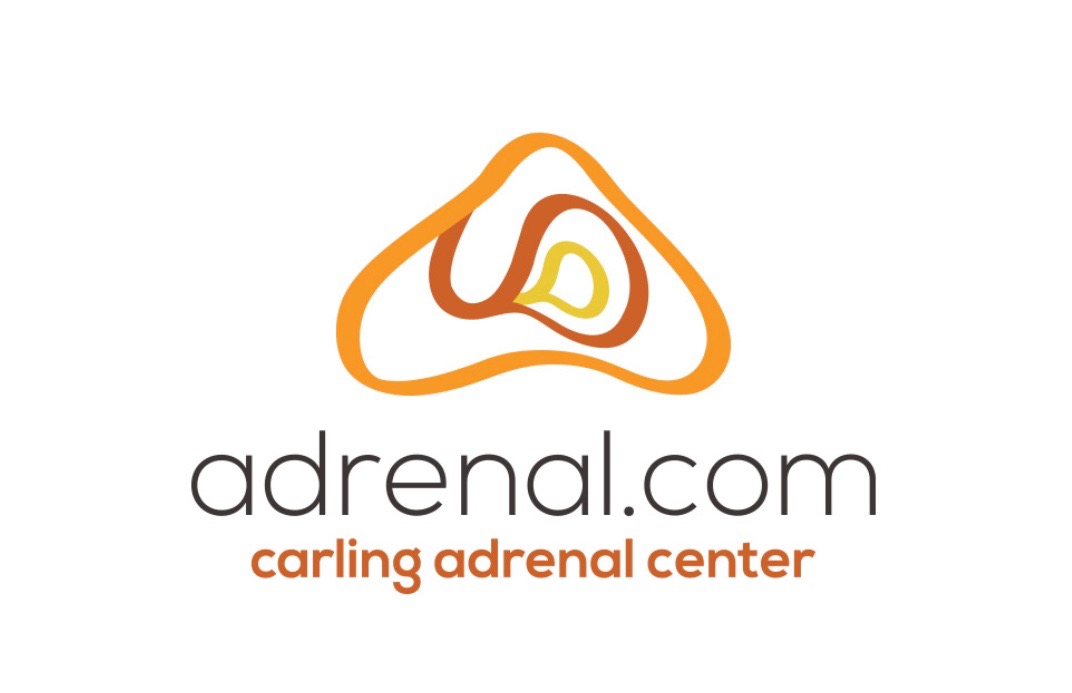 Visit goodhormonehealth.com and adrenal.com
For more information or to schedule an appointment.
Talk will posted on both websites in a few days
Dr. Carling will review your adrenal imaging, but please have Dr. Friedman refer you to him for surgery. 
mail@goodhormonehealth.com
intake@adrenal.com